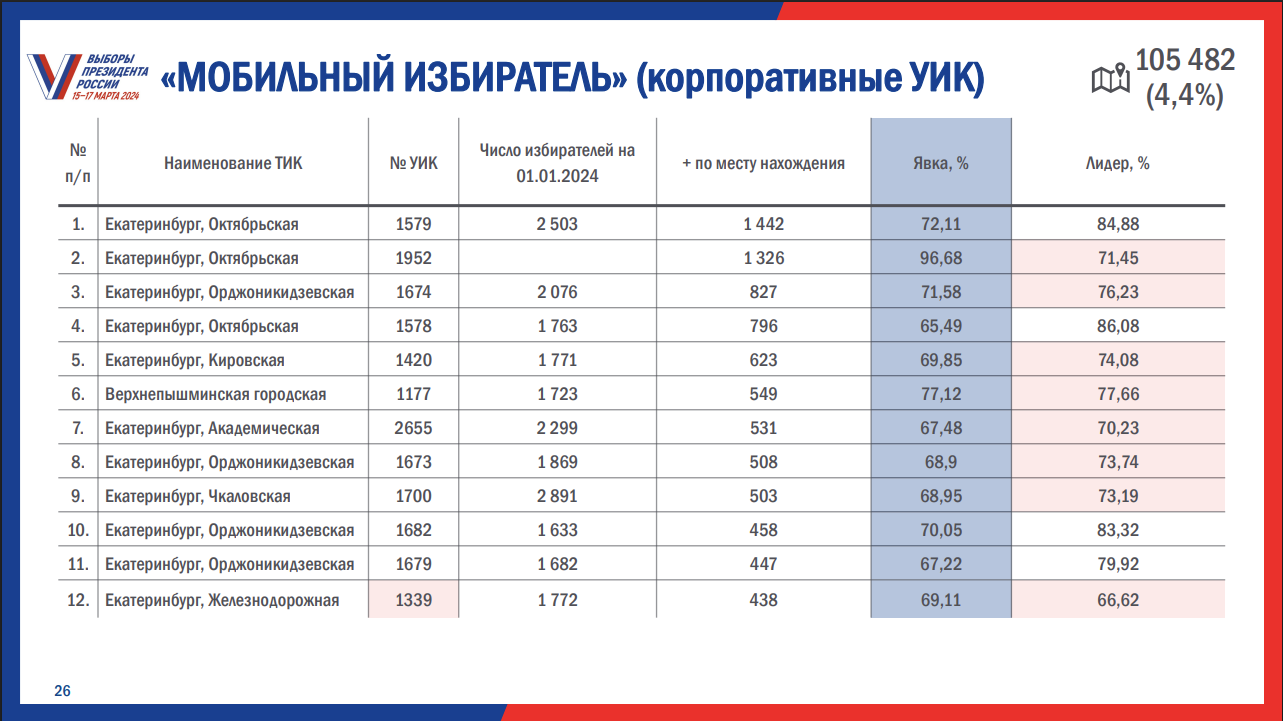 ВСЕРОССИЙСКИЙ КОНКУРС 
среди работников библиотек на лучшую организацию 
информационно-разъяснительной работы 
в период подготовки и проведения выборов в 2025 году

14 мая 2025 года
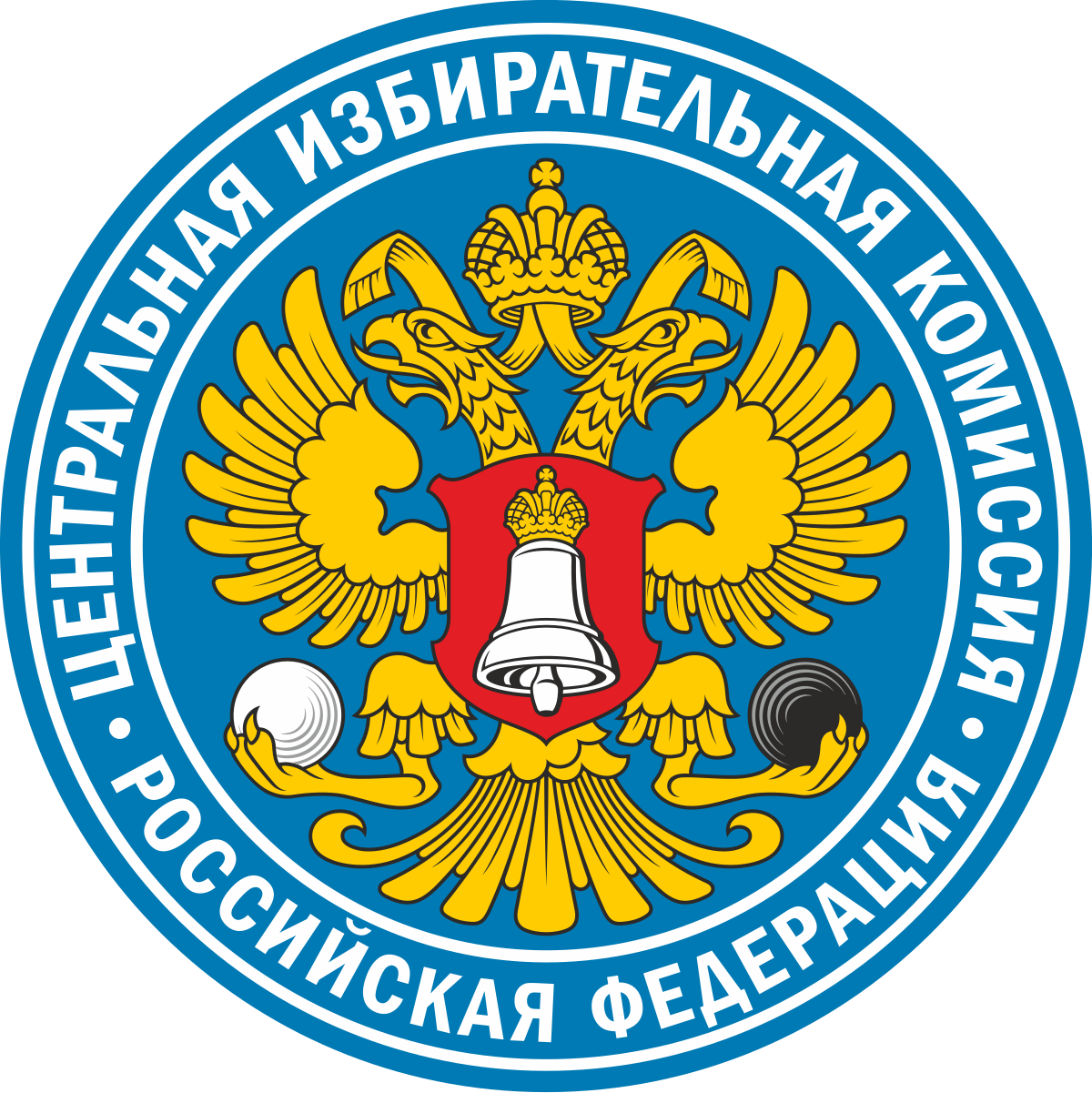 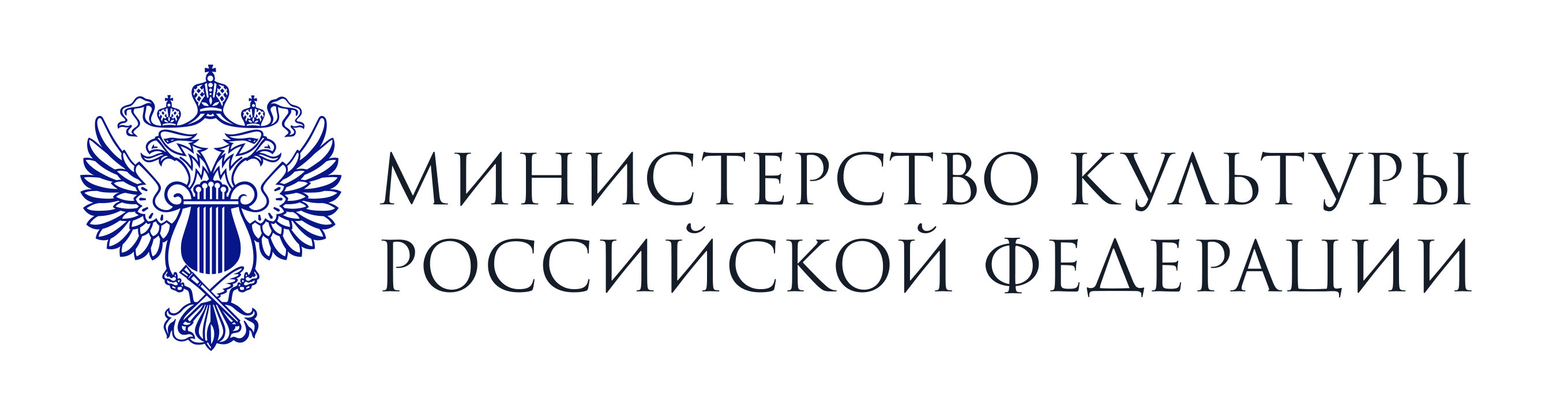 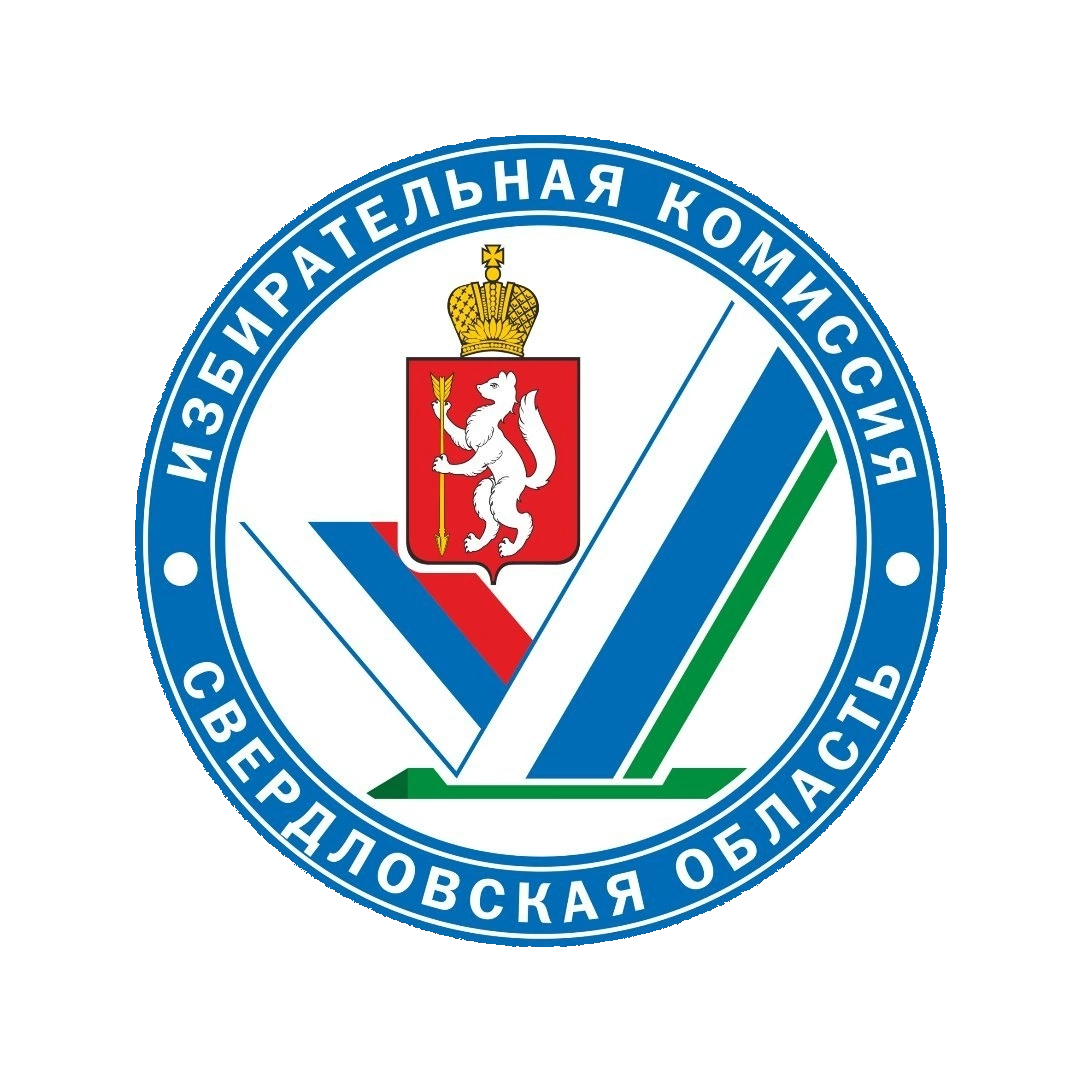 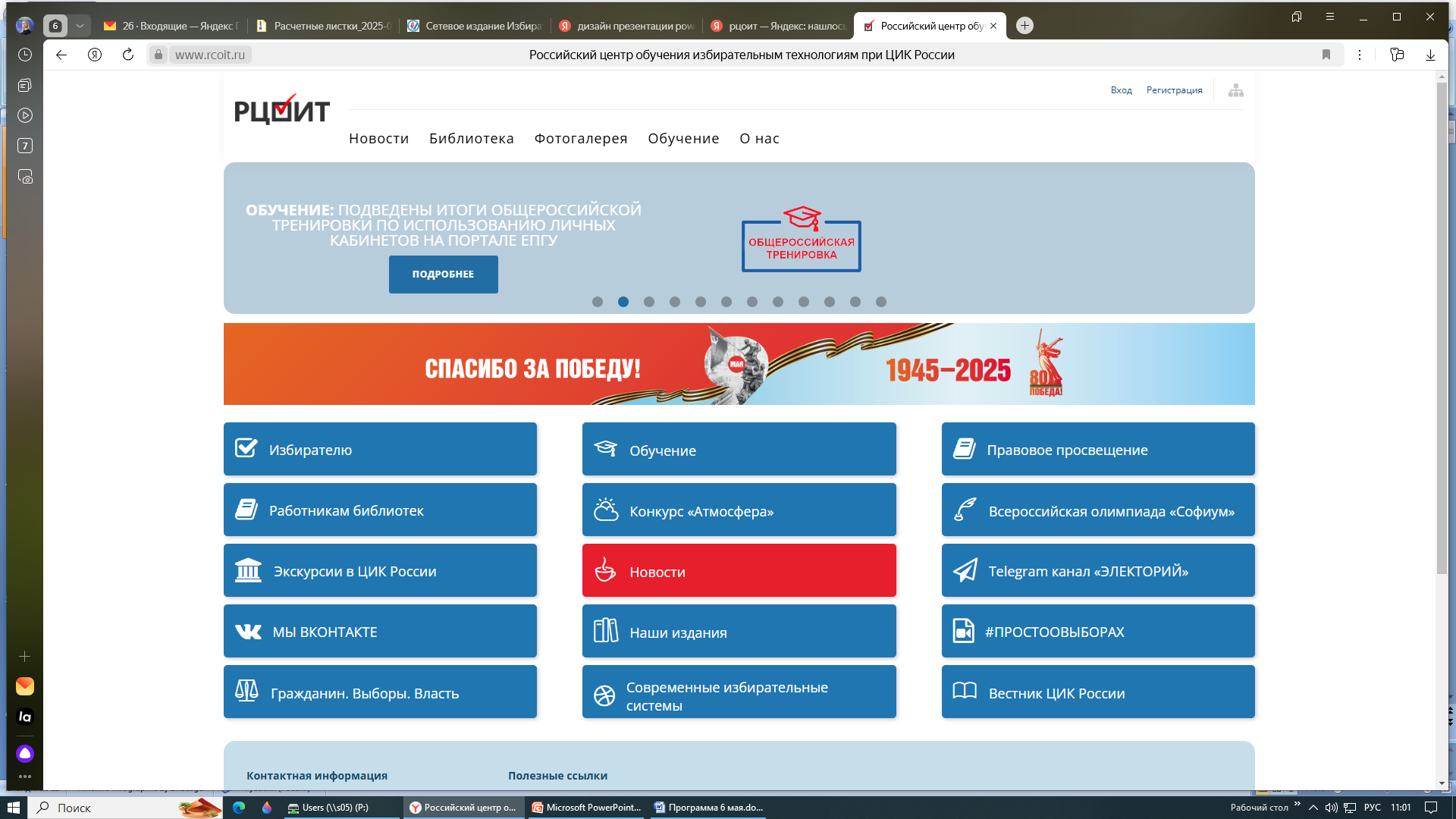 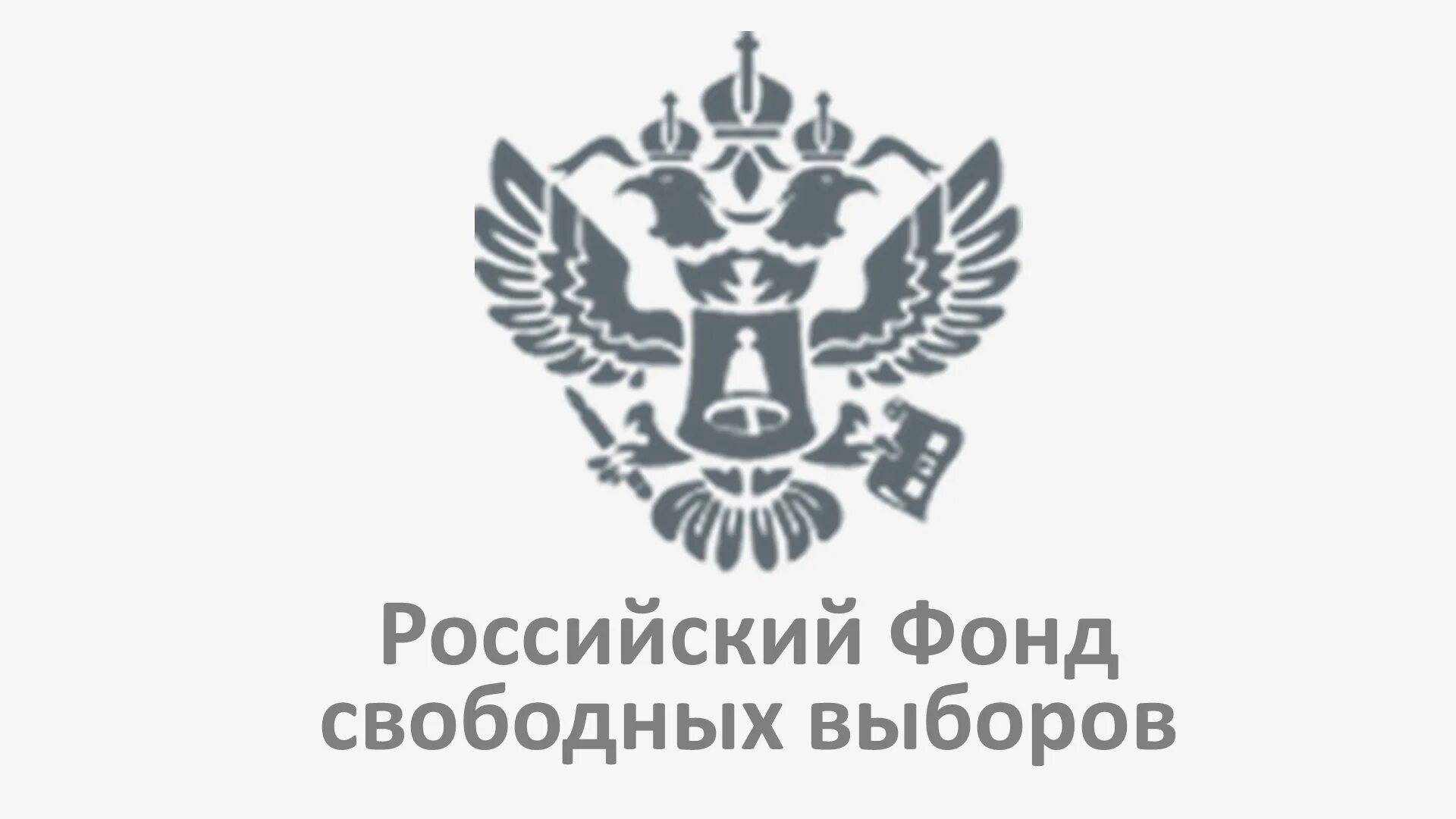 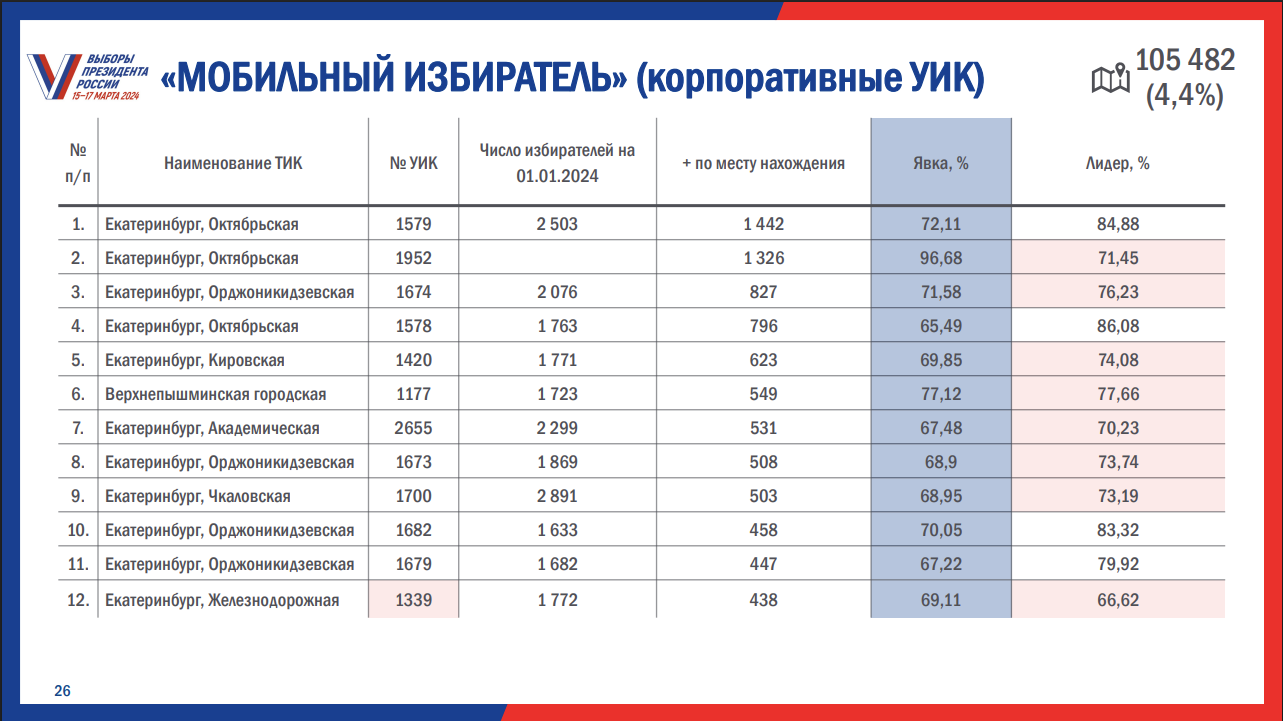 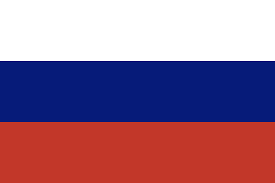 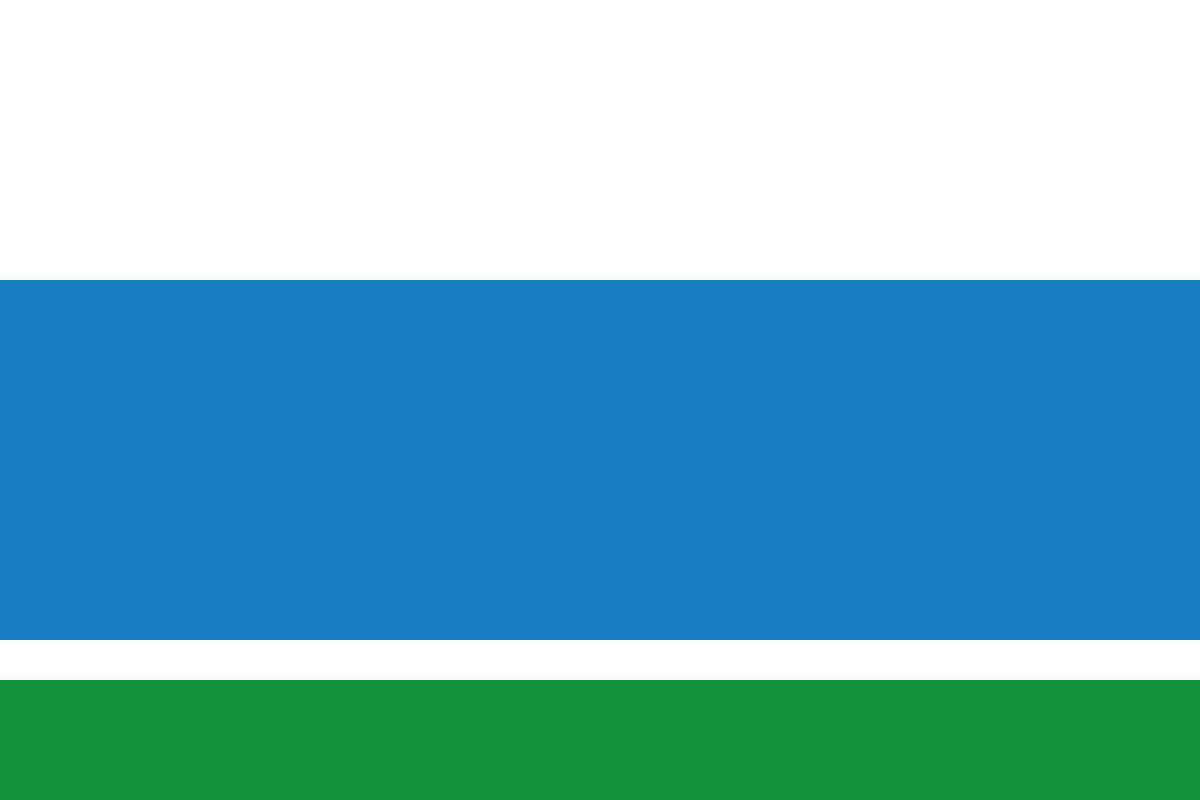 Российская Федерация
Свердловская область
5 районов
58 субъектов
Кушвинский ГО
Верхотурский ГО
Артинский ГО
ГО Верхняя Тура
МО Алапаевское
131 работа
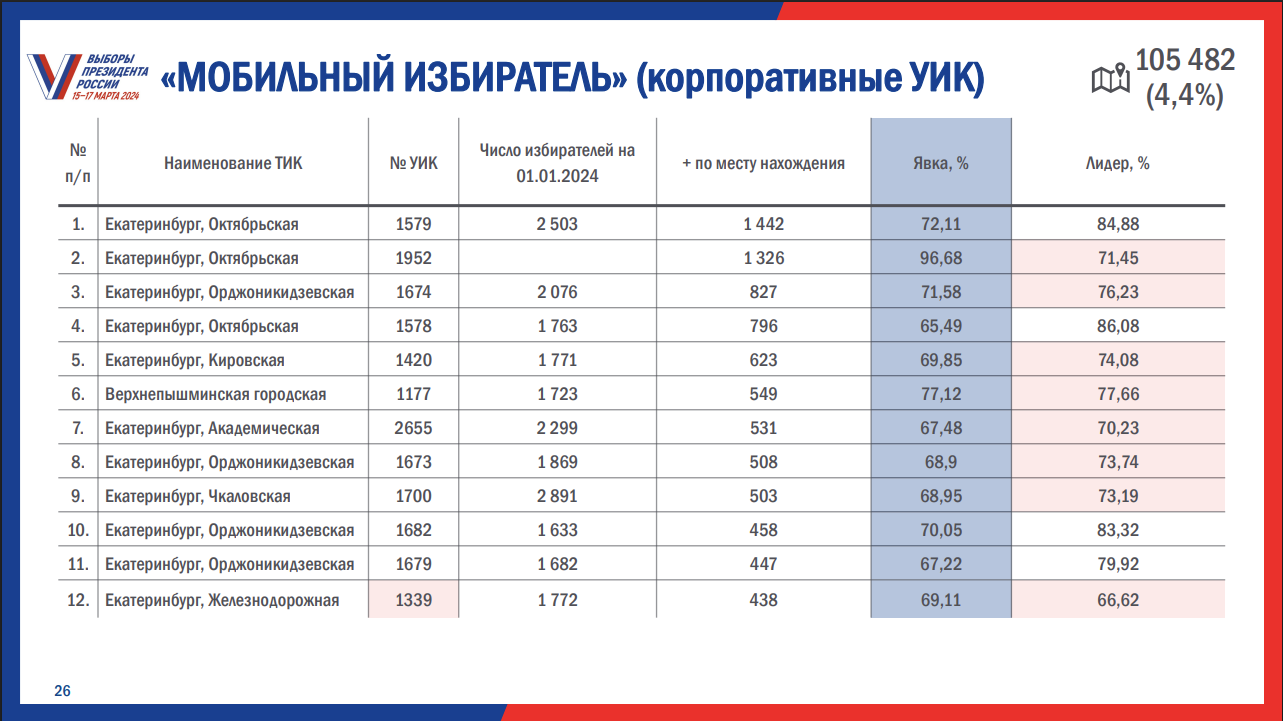 Положение о конкурсе утверждено постановлением ЦИК России
Порядок проведения регионального этапа утвержден постановлением ИКСО
№ 196/1520-8 от 2 апреля 2025 года
№ 6/37 от 24 апреля 2025 года
Конкурс является значимой площадкой для демонстрации творческих и инновационных подходов к информационно-разъяснительной работе в период подготовки и проведения выборов в органы государственной власти и местного самоуправления
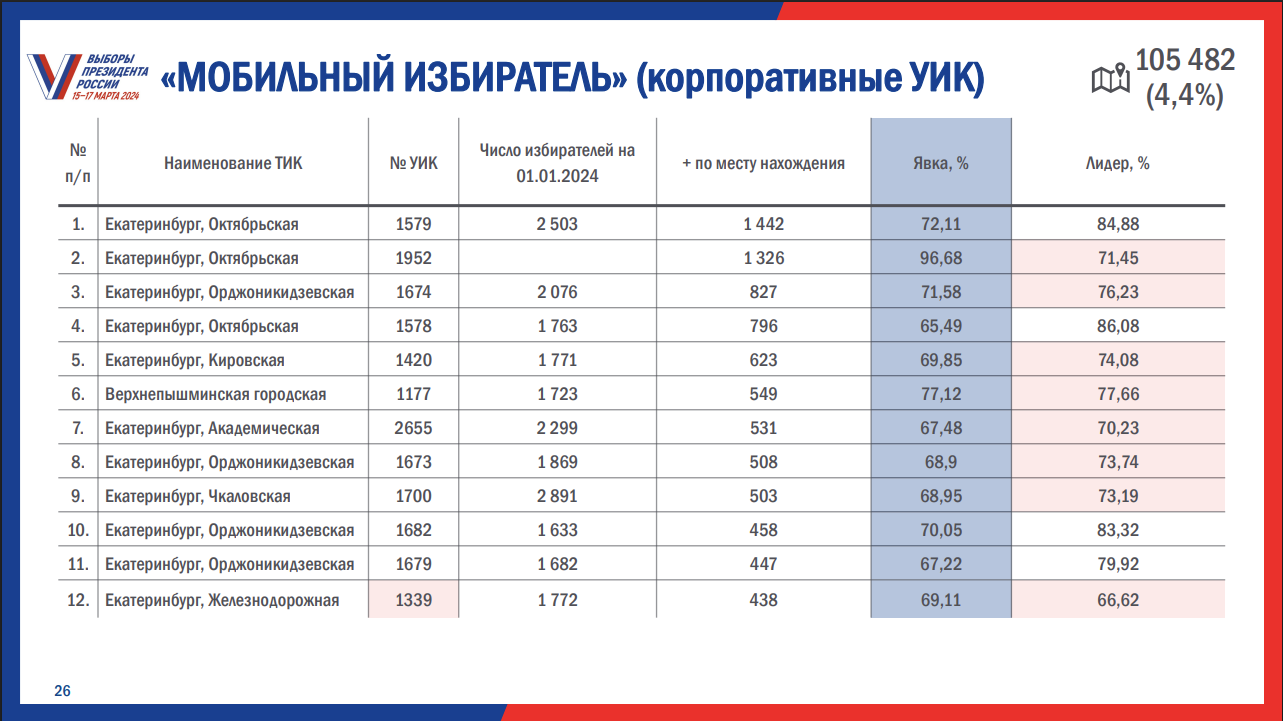 Требования к авторству работ
автор - гражданин Российской
Федерации, старше 18 лет
работник региональной или муниципальной библиотеки
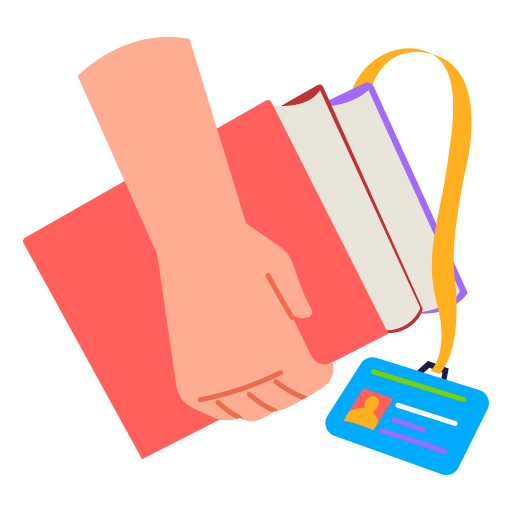 допускается коллективное авторство 
(не более 3)
все авторы должны являться работниками одной библиотеки
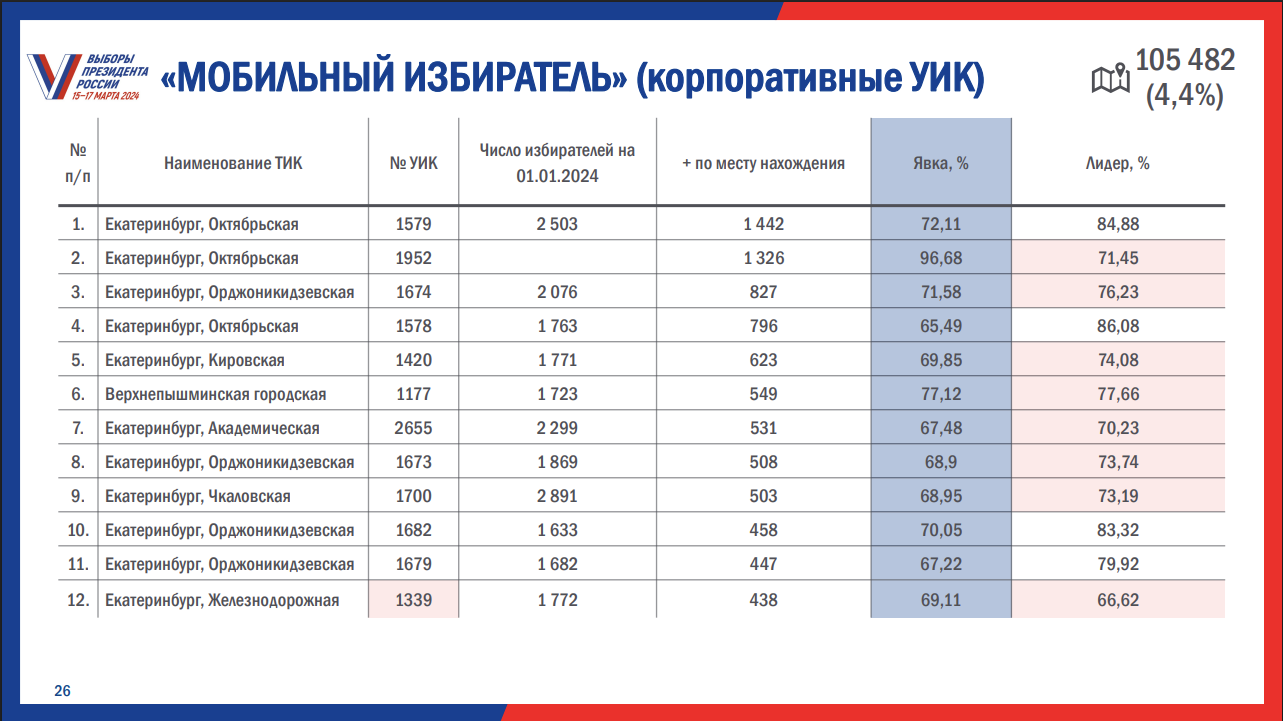 Номинации конкурса
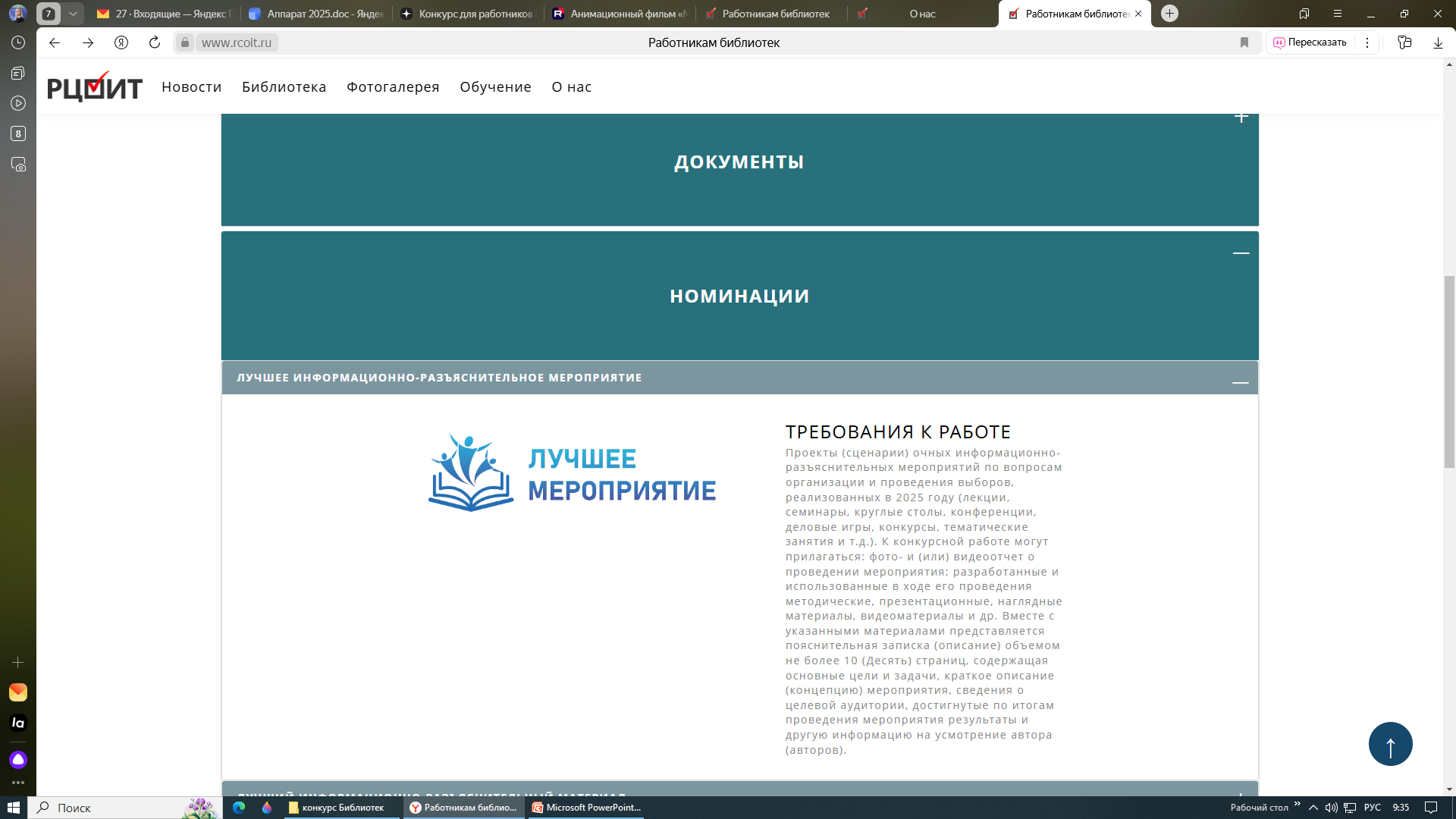 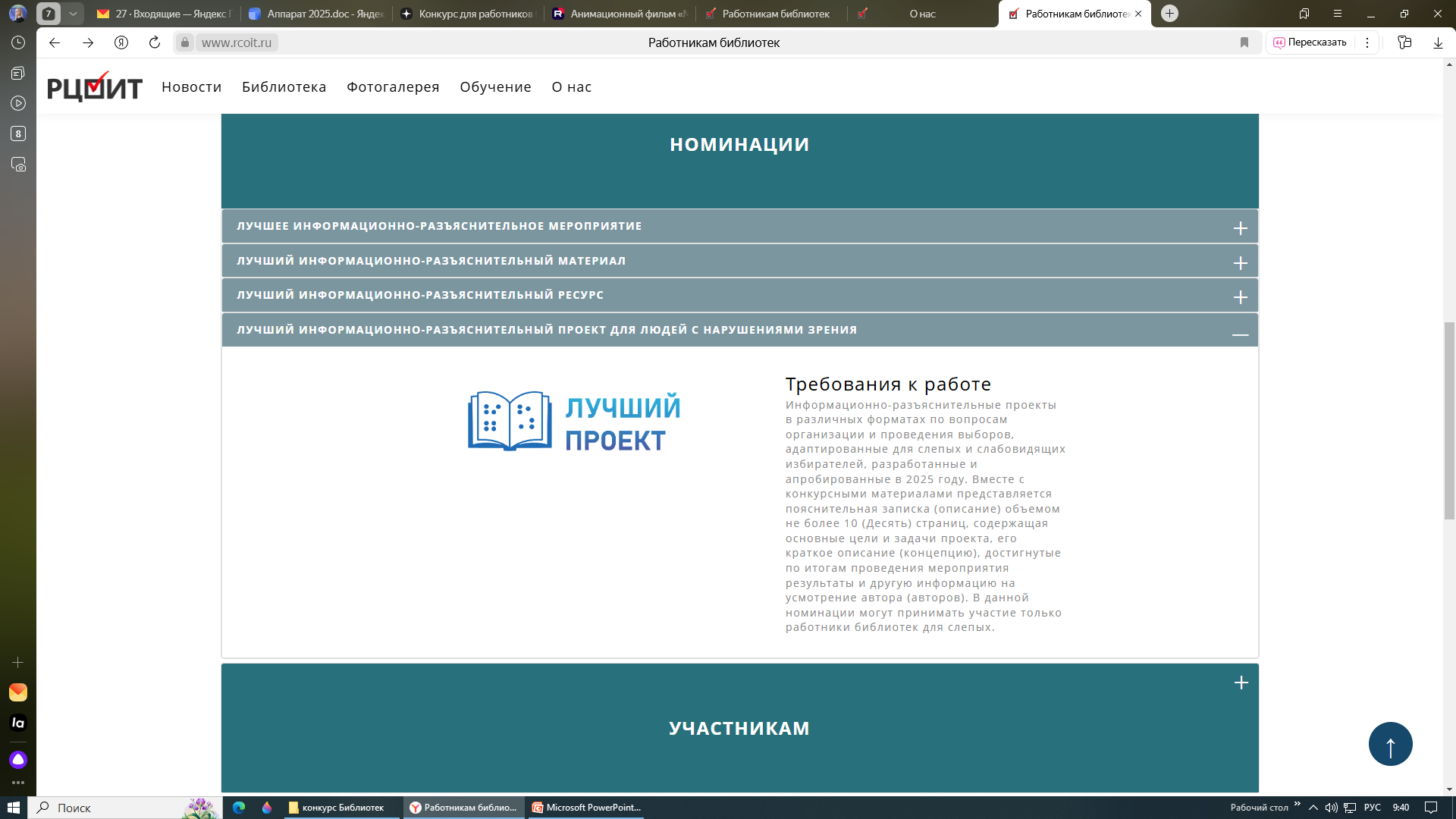 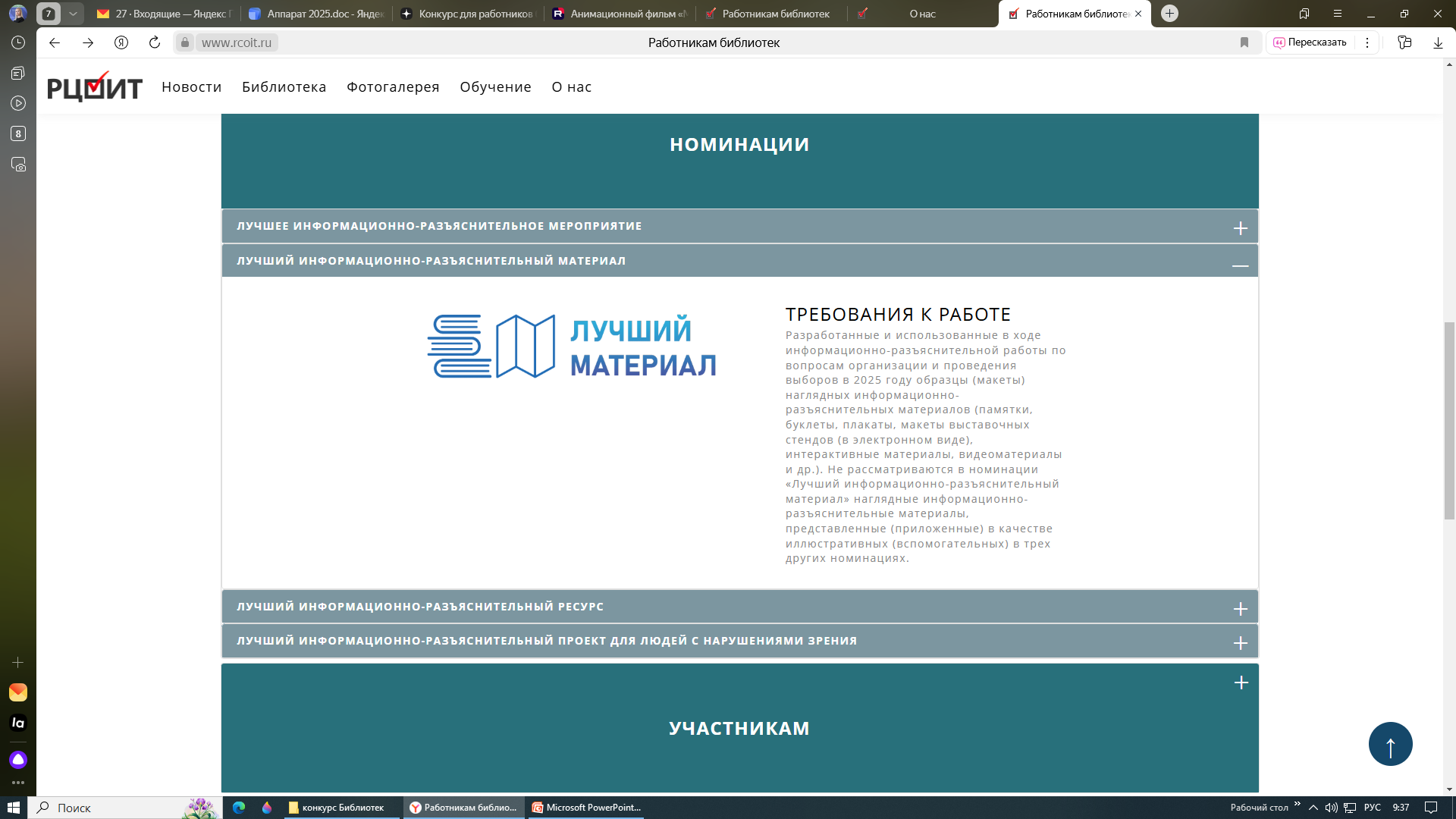 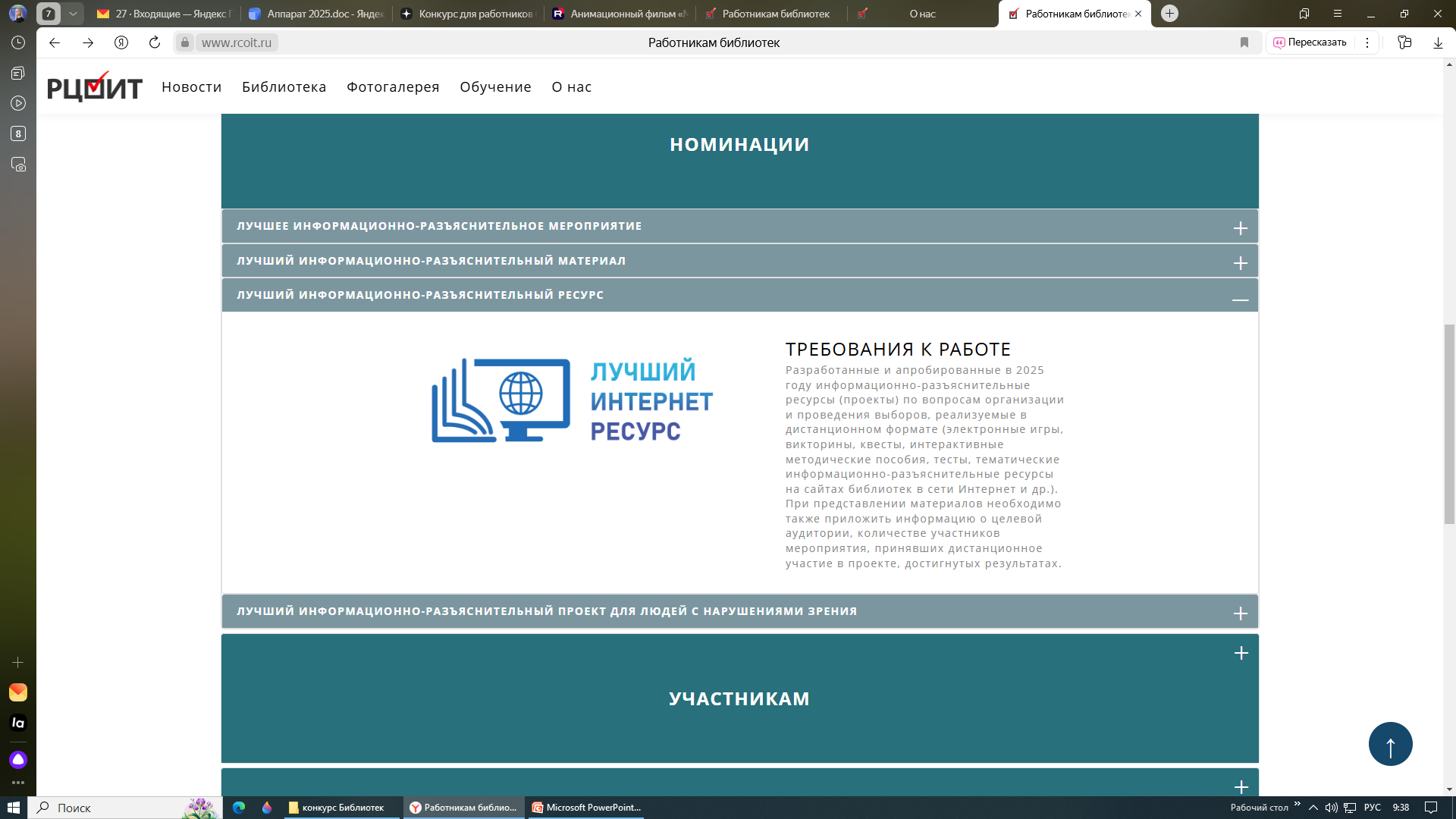 Лучшее информационно-разъяснительное мероприятие 
(сценарии 
мероприятий)
Лучший информационно-разъяснительный материал 
(памятки, буклеты, плакаты)
Лучший информационно-разъяснительный интернет-проект
(игры, викторины, квесты, методические пособия, тесты)
Лучший информационно-разъяснительный проект для людей с нарушениями зрения
(апробированные 
в 2025 году)
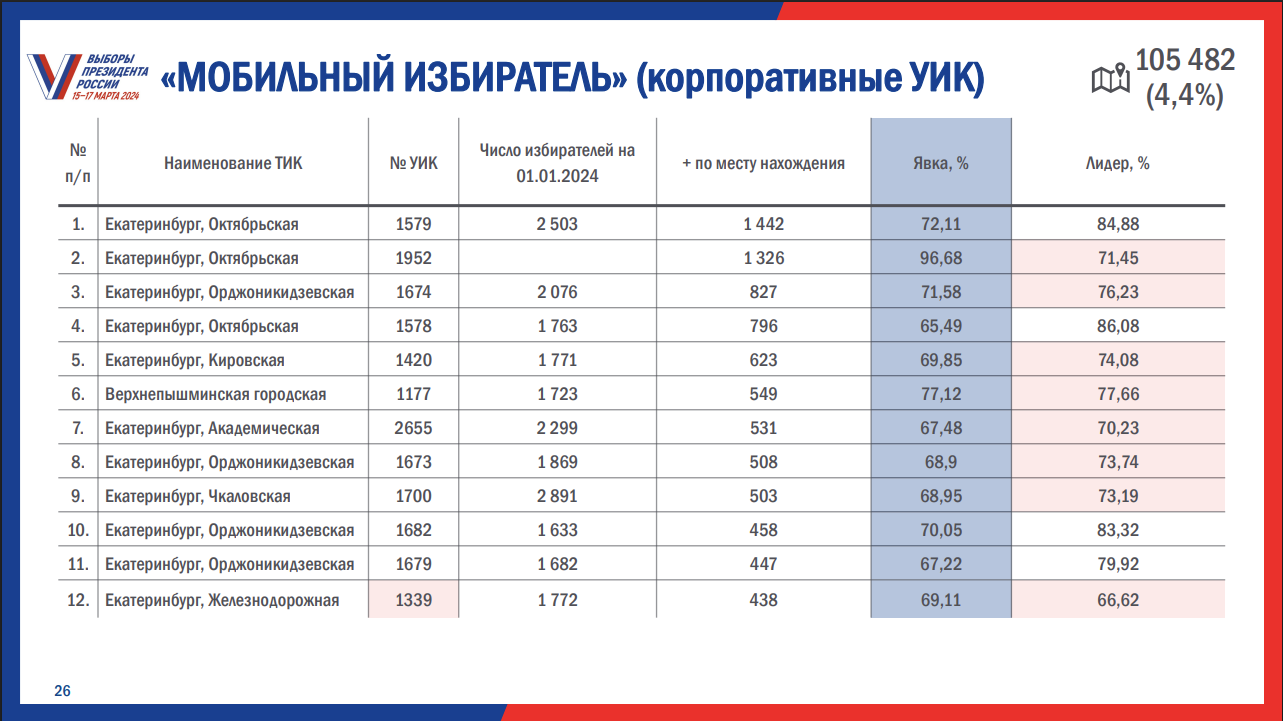 Этапы конкурса
региональный
федеральный
региональный
экспертиза 
конкурсных работ, 
подведение итогов
проверка, оценка 
конкурсных работ
прием работ (на бумажном и электронном носителях + видеоролик и документы)
14-25 сентября
до 20 октября
октябрь-декабрь
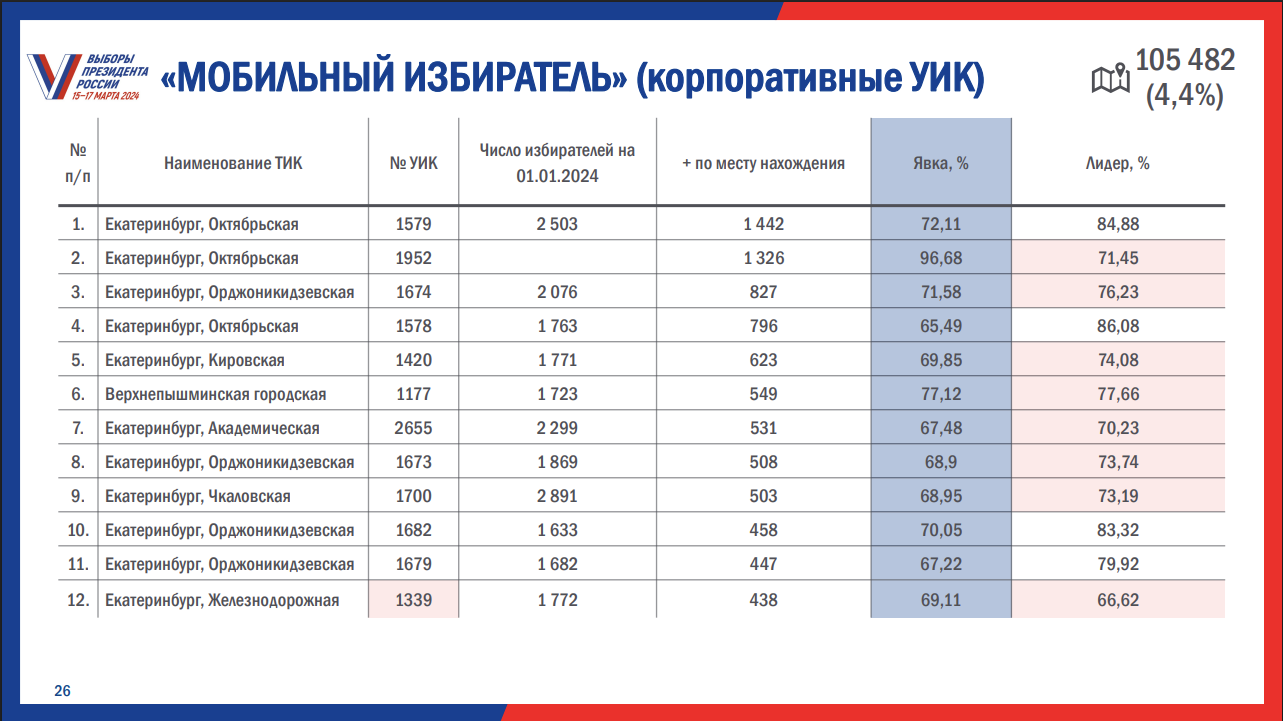 Награждение победителей, поощрение участников
1
4
номинации
1
победитель в каждой номинации
100  000
приз в каждой номинации
Всем участникам регионального этапа объявляется благодарность председателя Избирательной комиссии Свердловской области
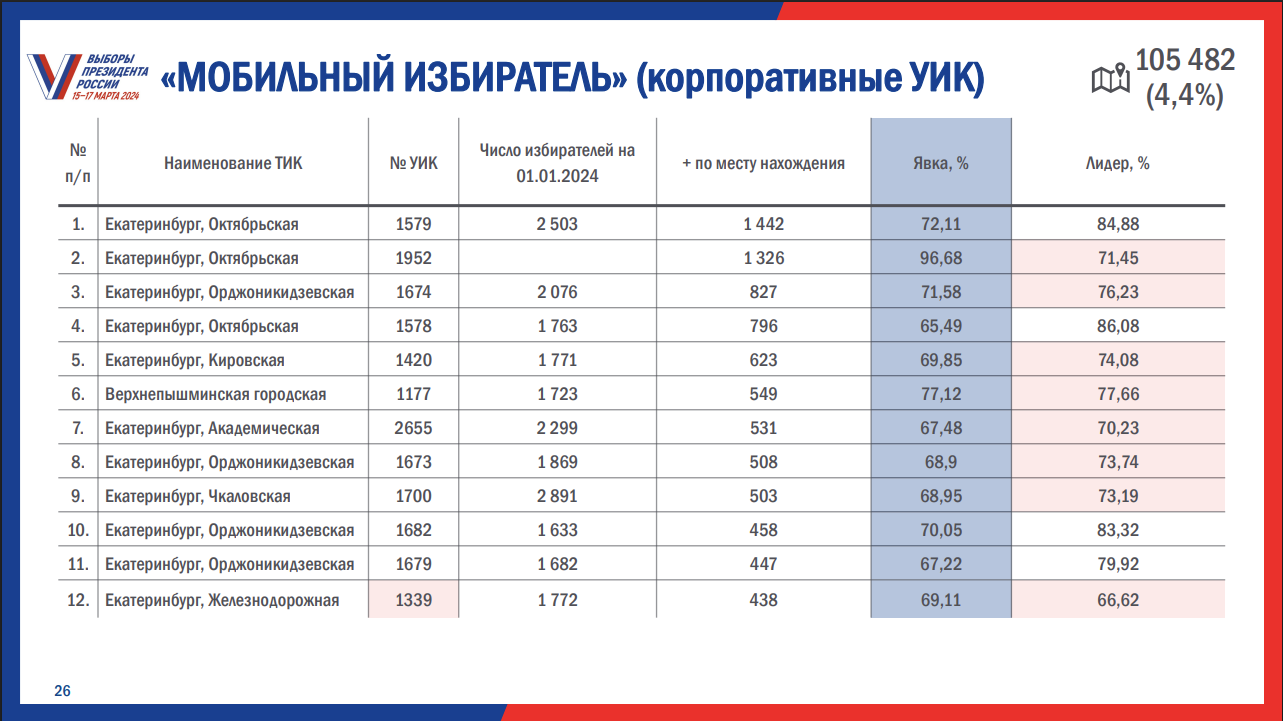 Победители федерального этапа – 2024
Лучшее мероприятие. 
Выставка «Попаданцы: иммерсивное путешествие во времени». 
Автор - Сепская сельская библиотека им. А.В. Лужанина Игринского района Удмуртской Республики при поддержке Музея исчезнувших деревень и ТИК Игринского района.

Подробнее https://udmlib.ru/igrinskaja-cbs/archive-of-events/14022-vystavka-popadantsy-immersivnoe-puteshestvie-vo-vremeni
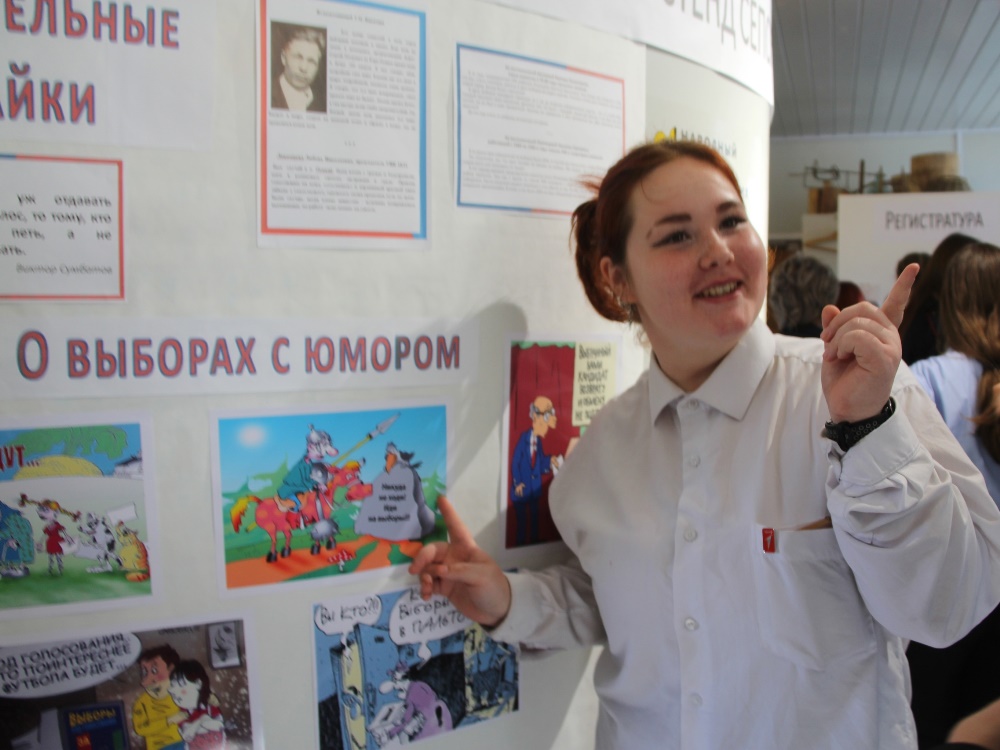 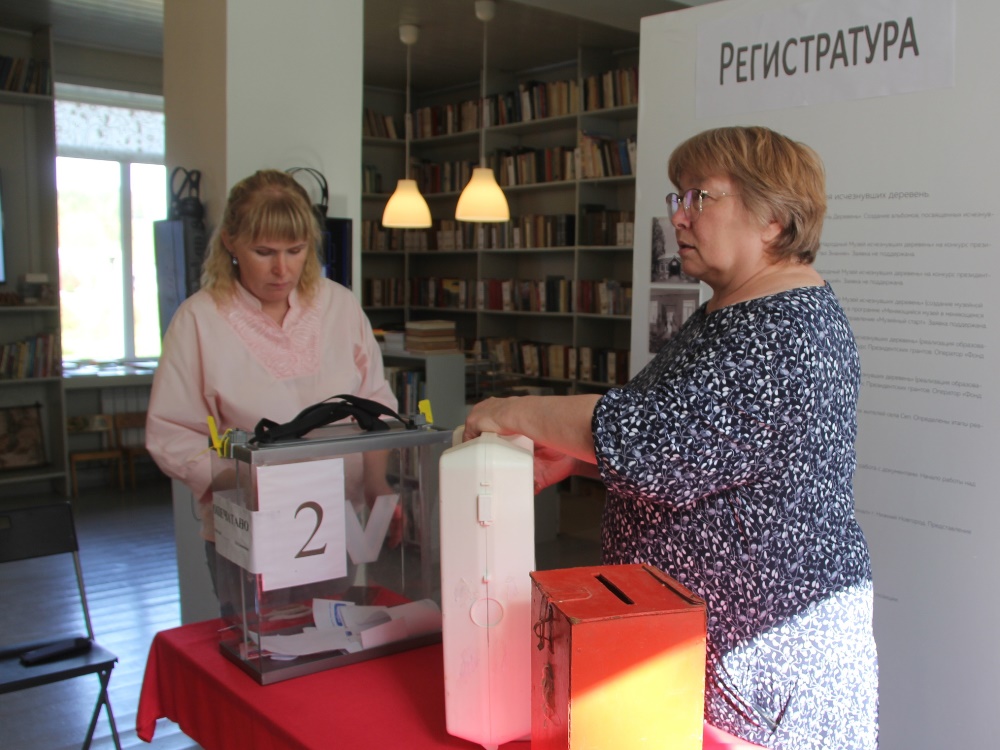 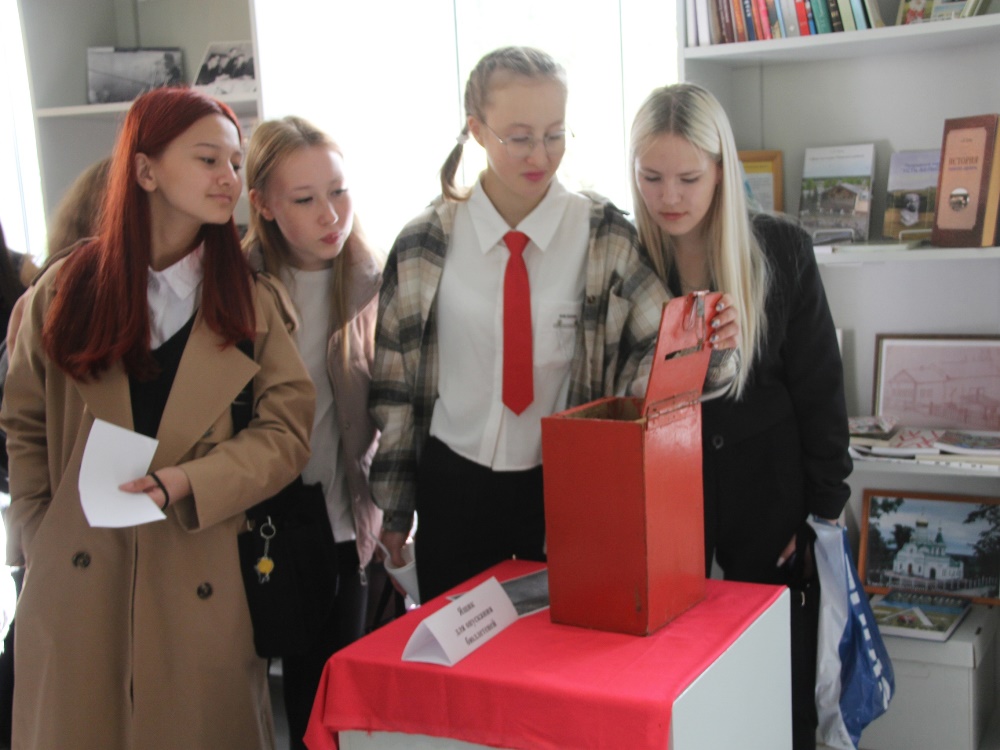 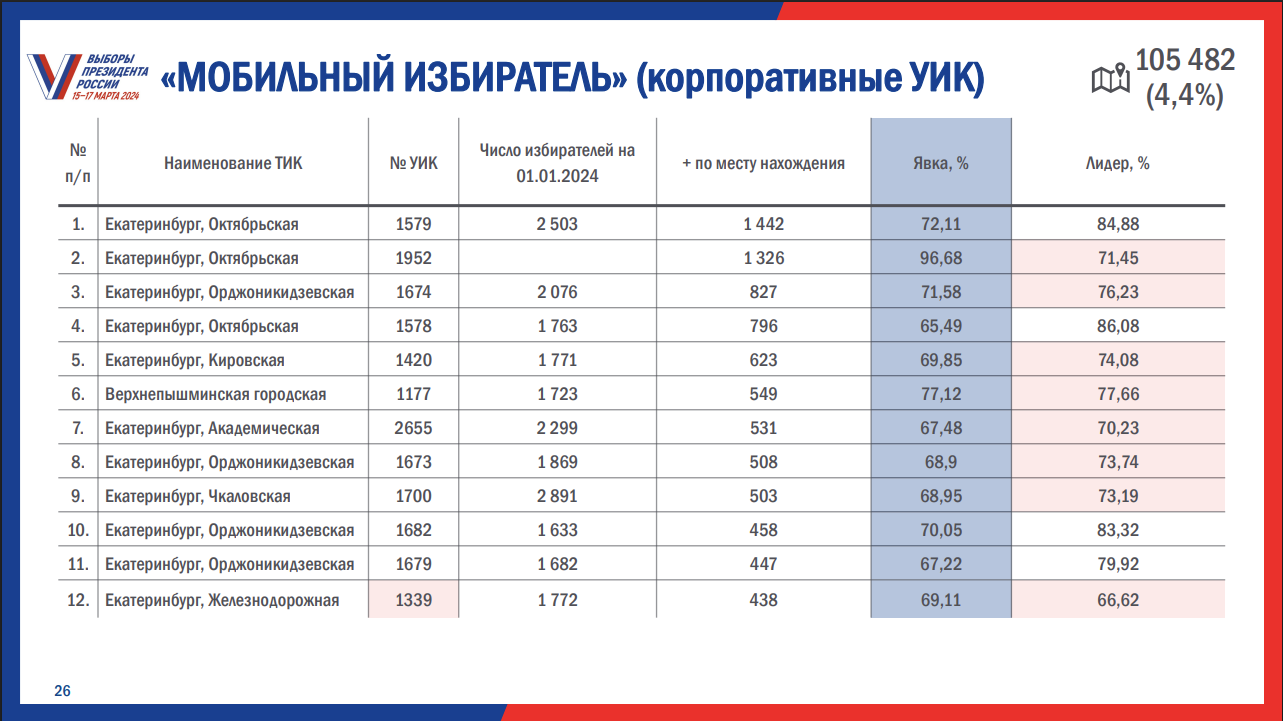 Победители федерального этапа – 2024
2.  Лучший материал

Анимационный фильм 
«Молодым избирателям 
голосовать обязательно!» 

Автор - Курская областная универсальная научная библиотека имени Н. Н. Асеева
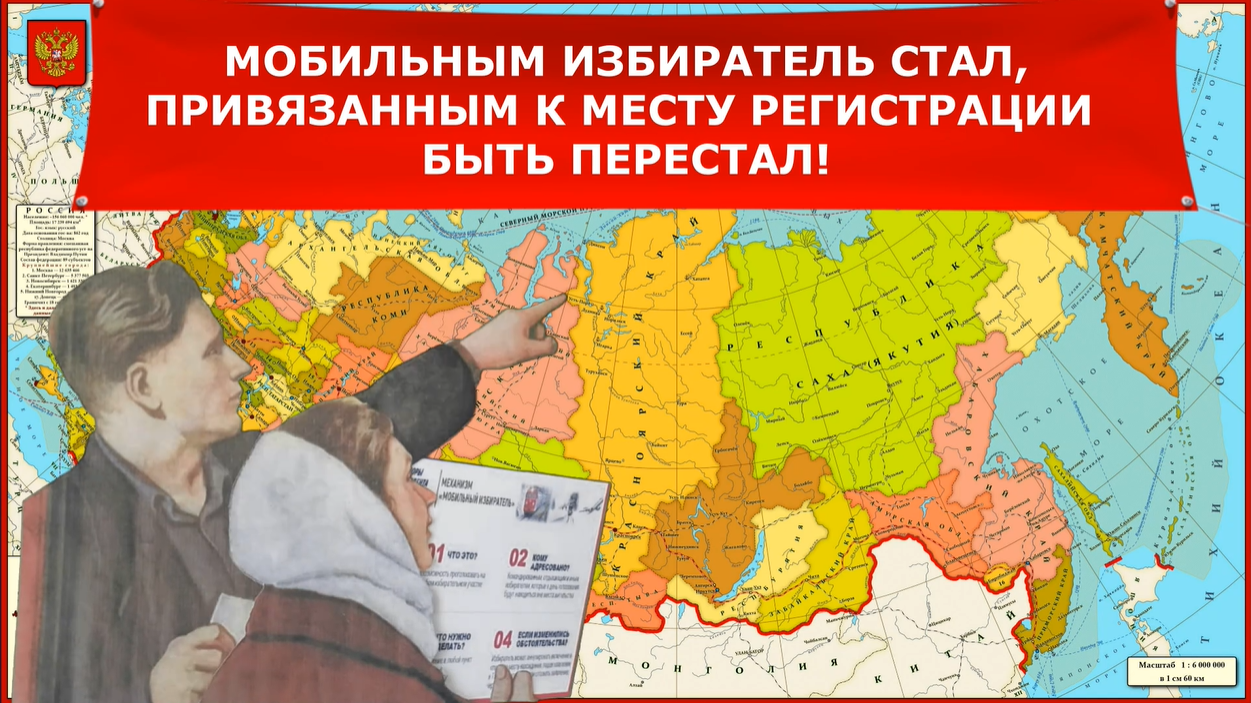 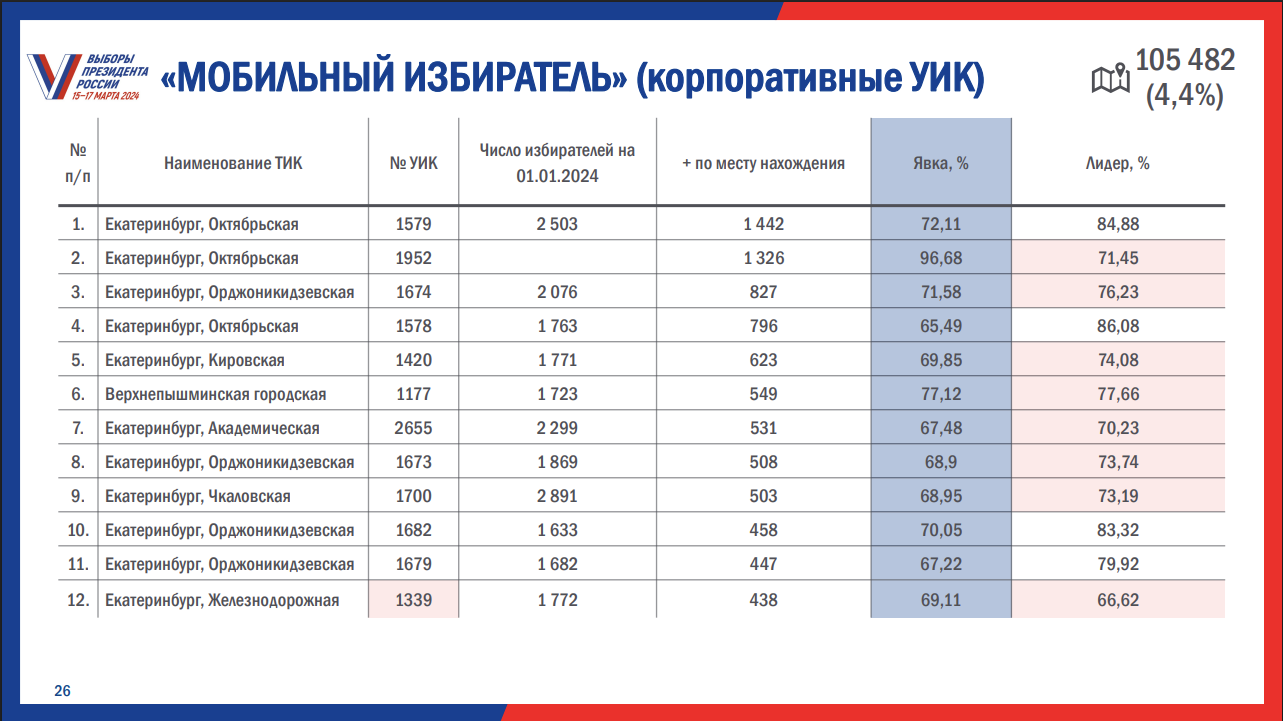 Победители федерального этапа – 2024
3. Лучший интернет-проект.

Электронный 
историко-краеведческий ресурс 
«Выборы  в Тверской области: история и современность» 
Автор - Тверская областная универсальная научная библиотека им. А.М. Горького. 

Подробнее https://vibori_2024.tilda.ws/
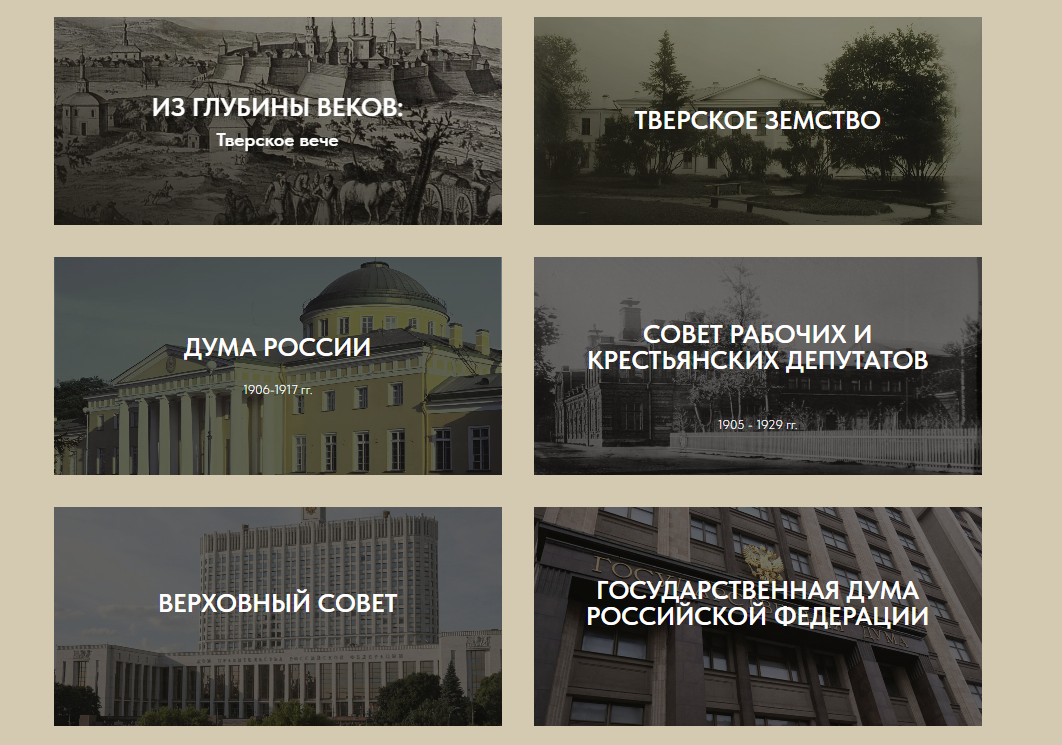 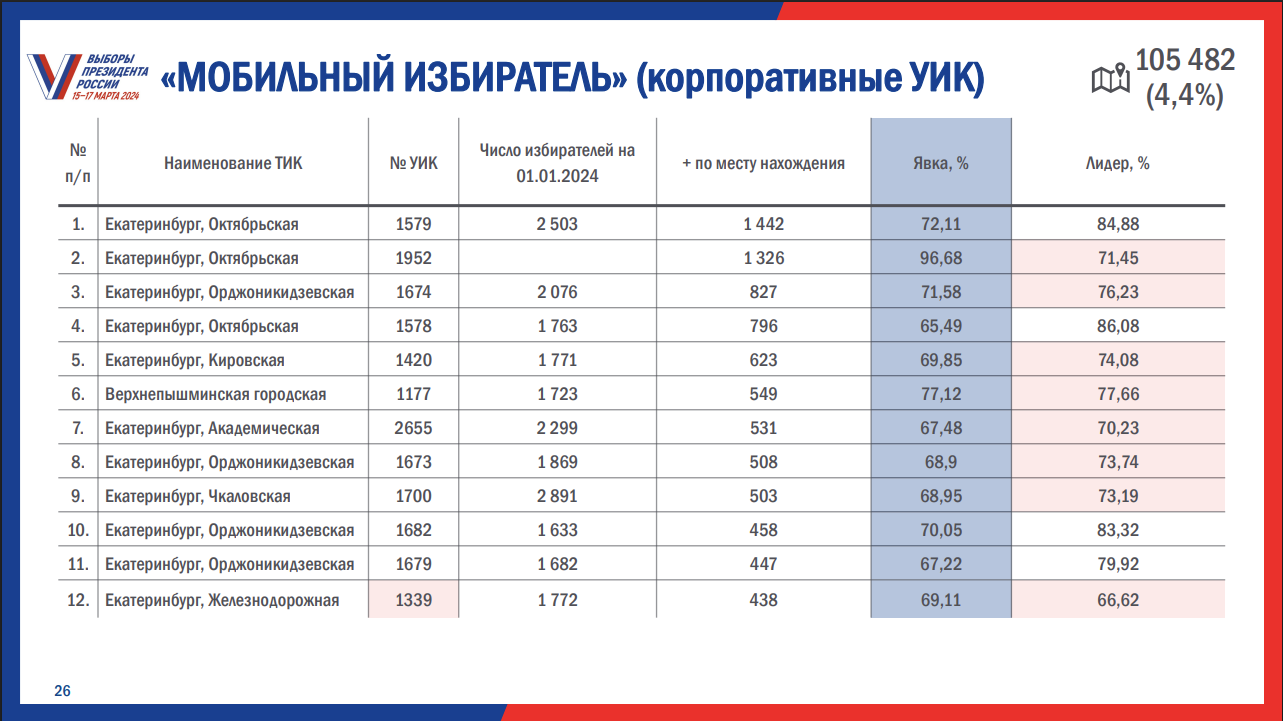 Победители федерального этапа – 2024
4. Лучший проект для людей с нарушениями зрения.
Проект «Безбарьерные выборы в современном диапазоне решений»

Автор - Новосибирская областная специальная библиотека для незрячих и слабовидящих.

Работа оформлена в виде многоформатного пособия в рельефно-точечном, рельефно-графическом, крупношрифтовом и аудиоформатах.

Подробнее https://irbis.nso.ru/lib/document/EK/71FC09A7-734C-450F-8A74-D993691B84CD/
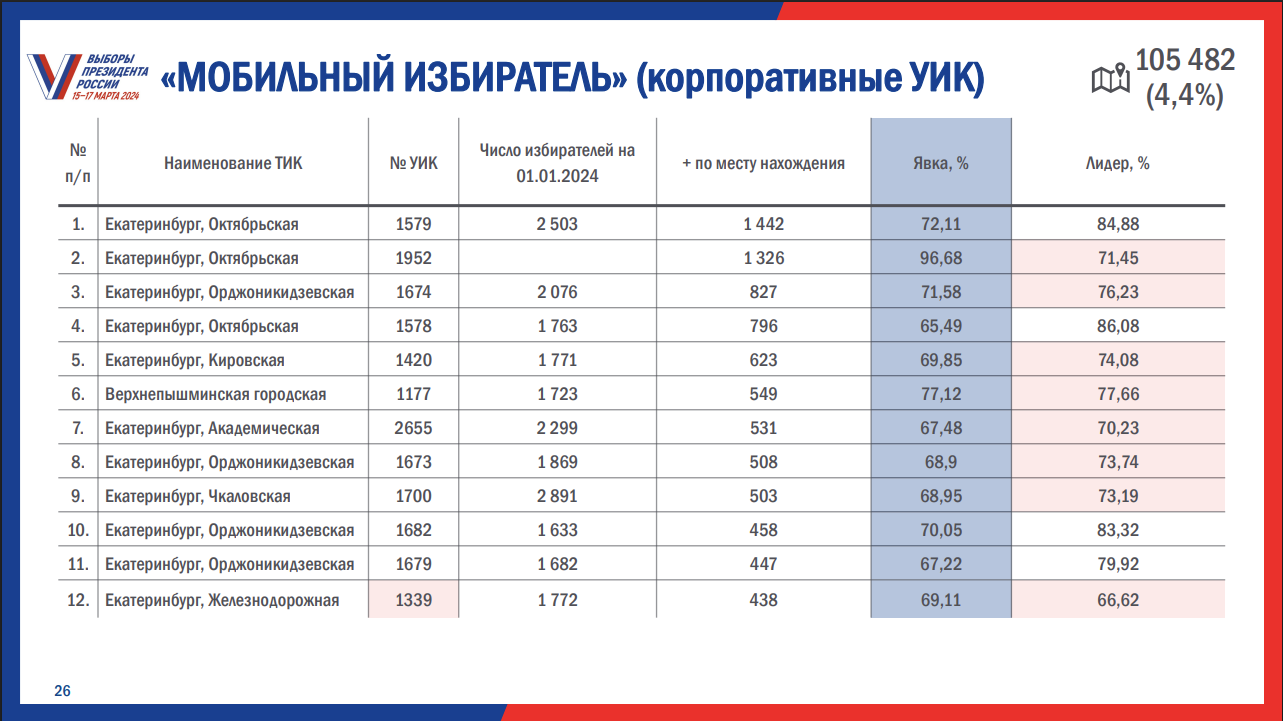 Опыт Свердловской области – 2024
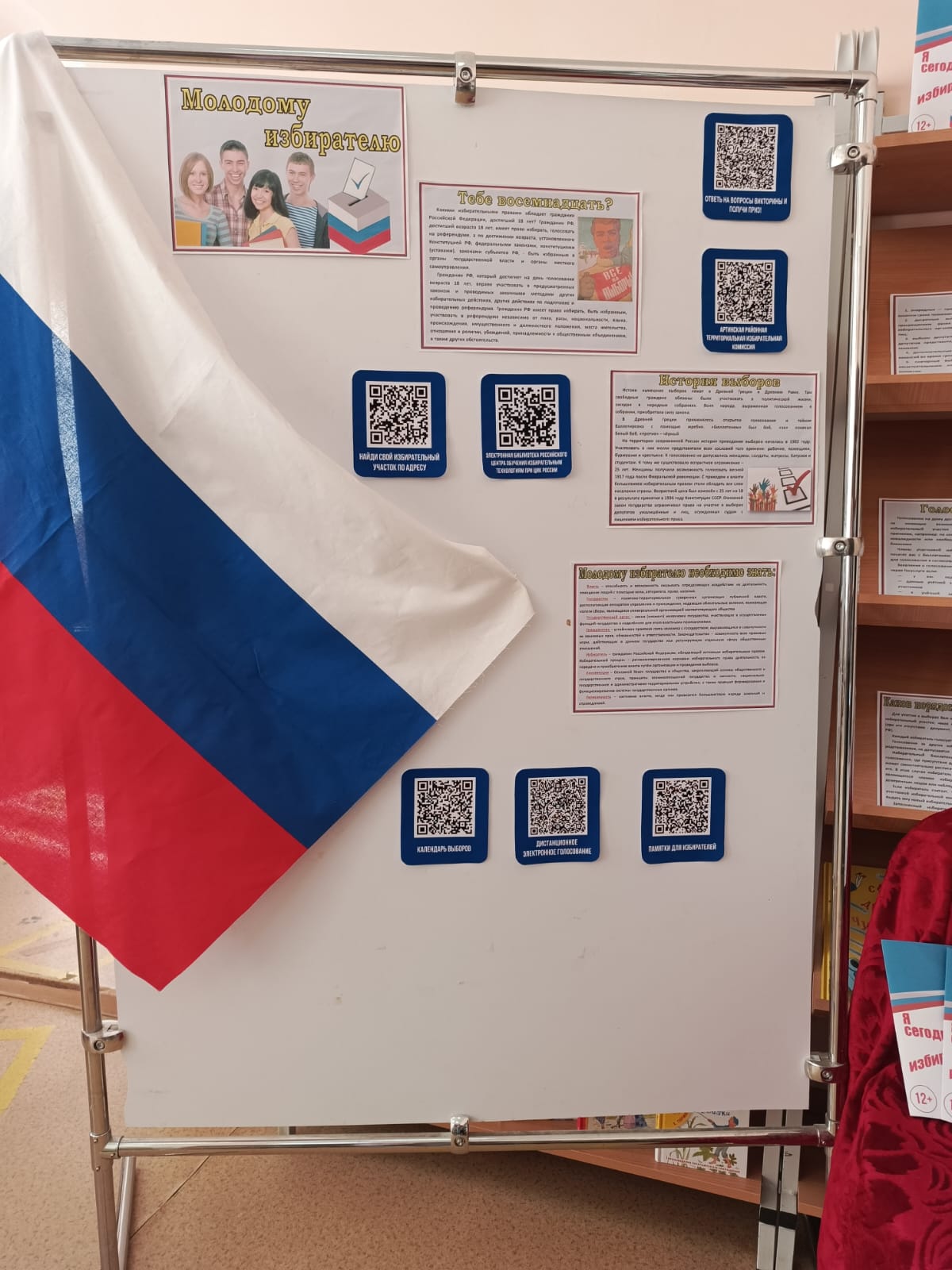 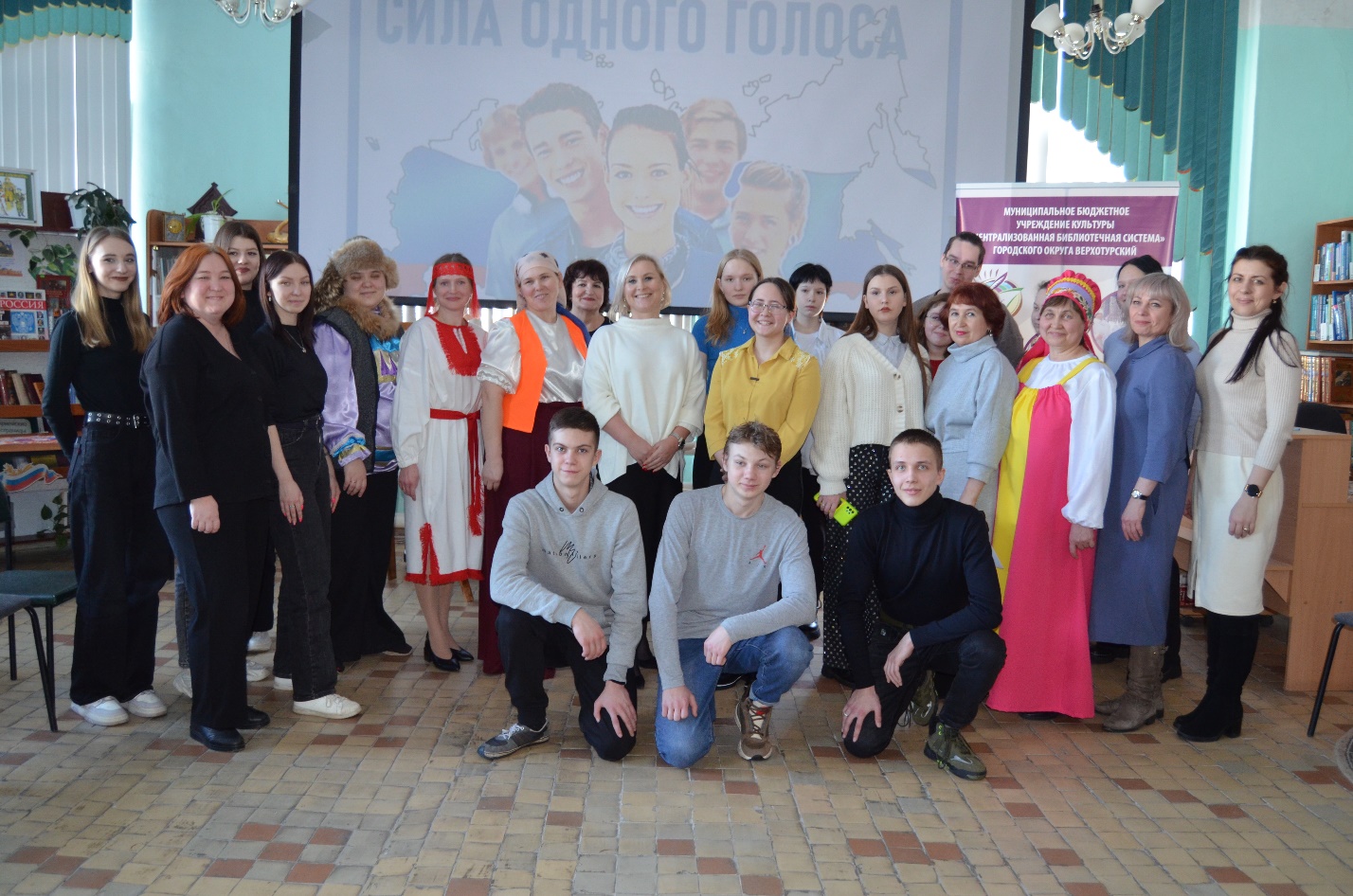 Информационный стенд 
о видах выборов
Артинский ГО
Правовая игра
«Сила одного голоса»
Верхотурский ГО
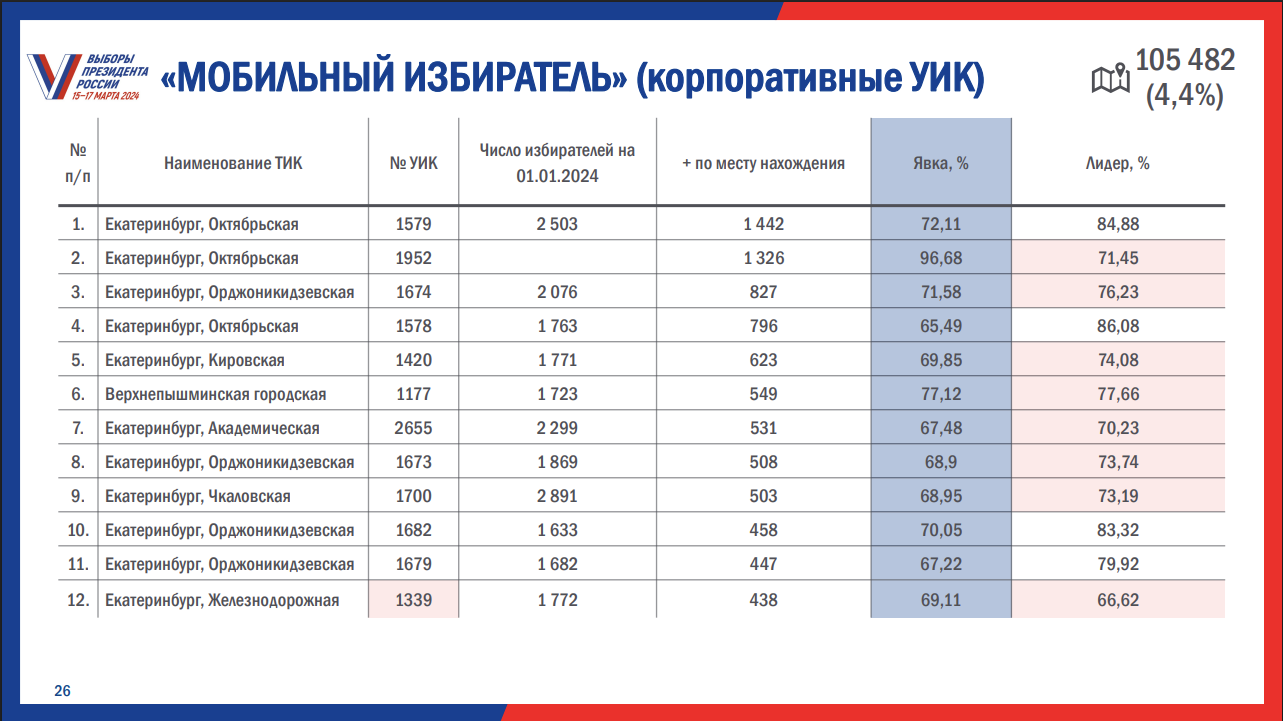 1
Досрочные выборы Губернатора Свердловской области
2
Очередные выборы депутатов Думы Махнёвского 
муниципального образования
3
Дополнительные выборы двух депутатов Думы Нижнетуринского муниципального округа по трехмандатному избирательному округу №1
Избирательная комиссия Свердловской области 
готова разъяснить, как подготовить работу для участия в конкурсе, 
и помочь в оформлении и подготовке видеоролика (визитки)
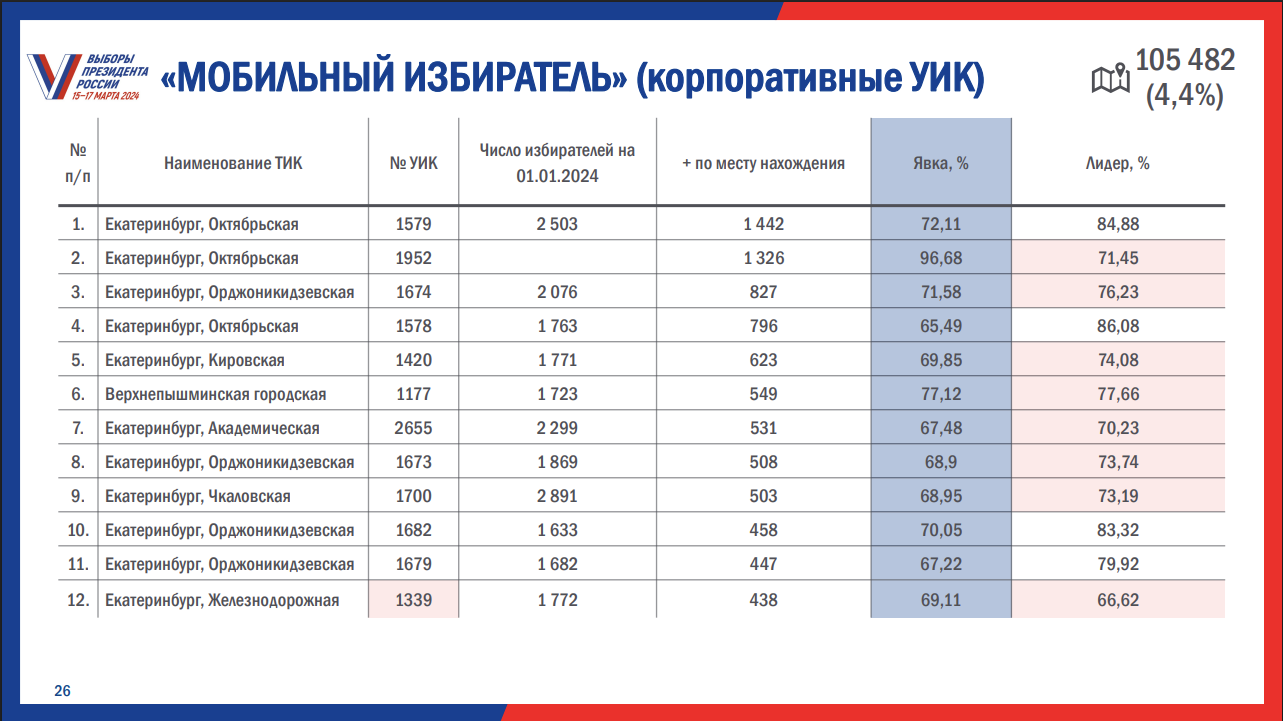 ВСЕРОССИЙСКИЙ КОНКУРС 
среди работников библиотек на лучшую организацию 
информационно-разъяснительной работы 
в период подготовки и проведения выборов в 2025 году

14 мая 2025 года
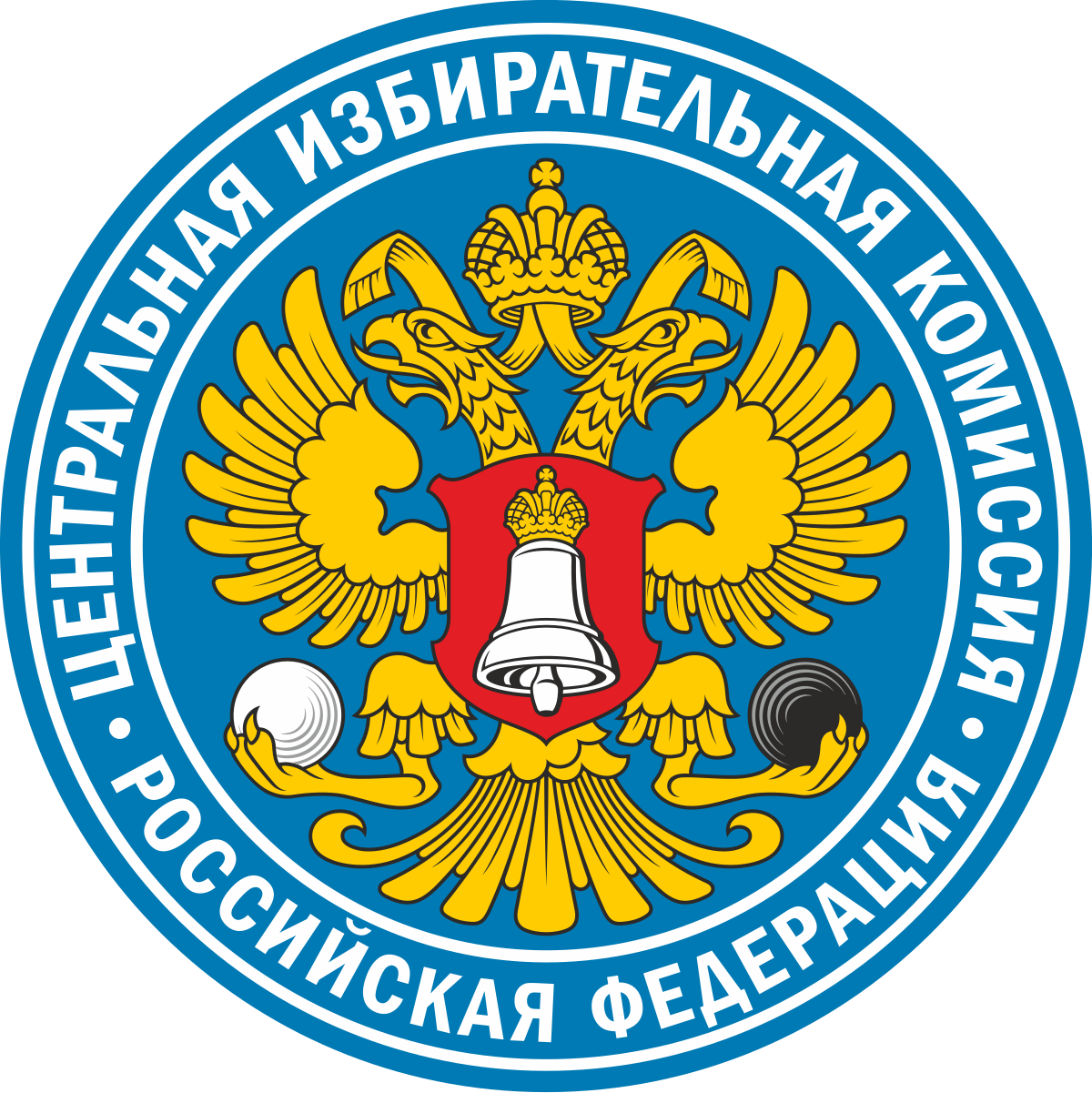 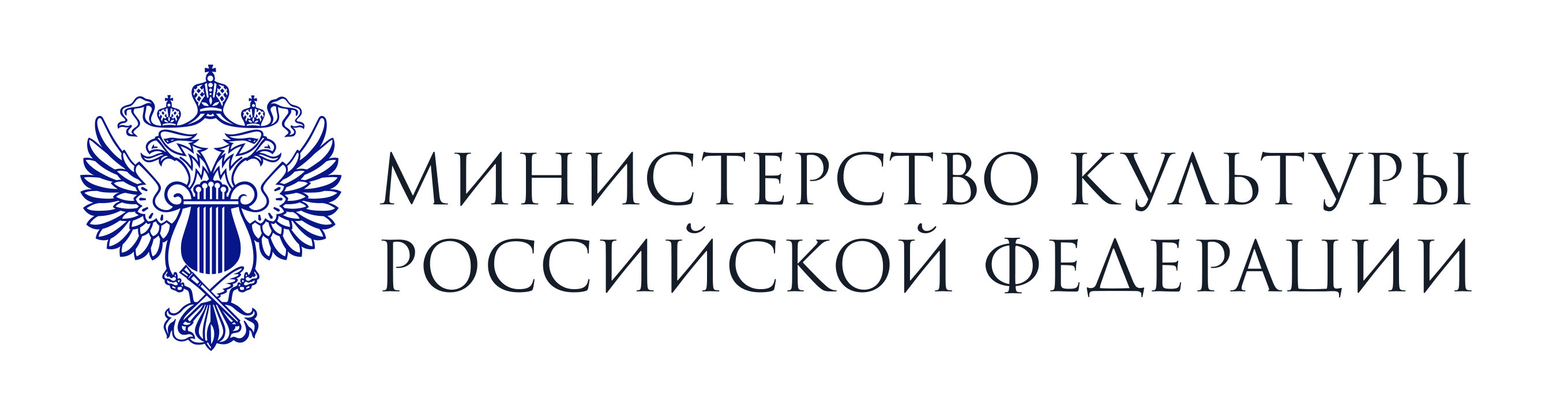 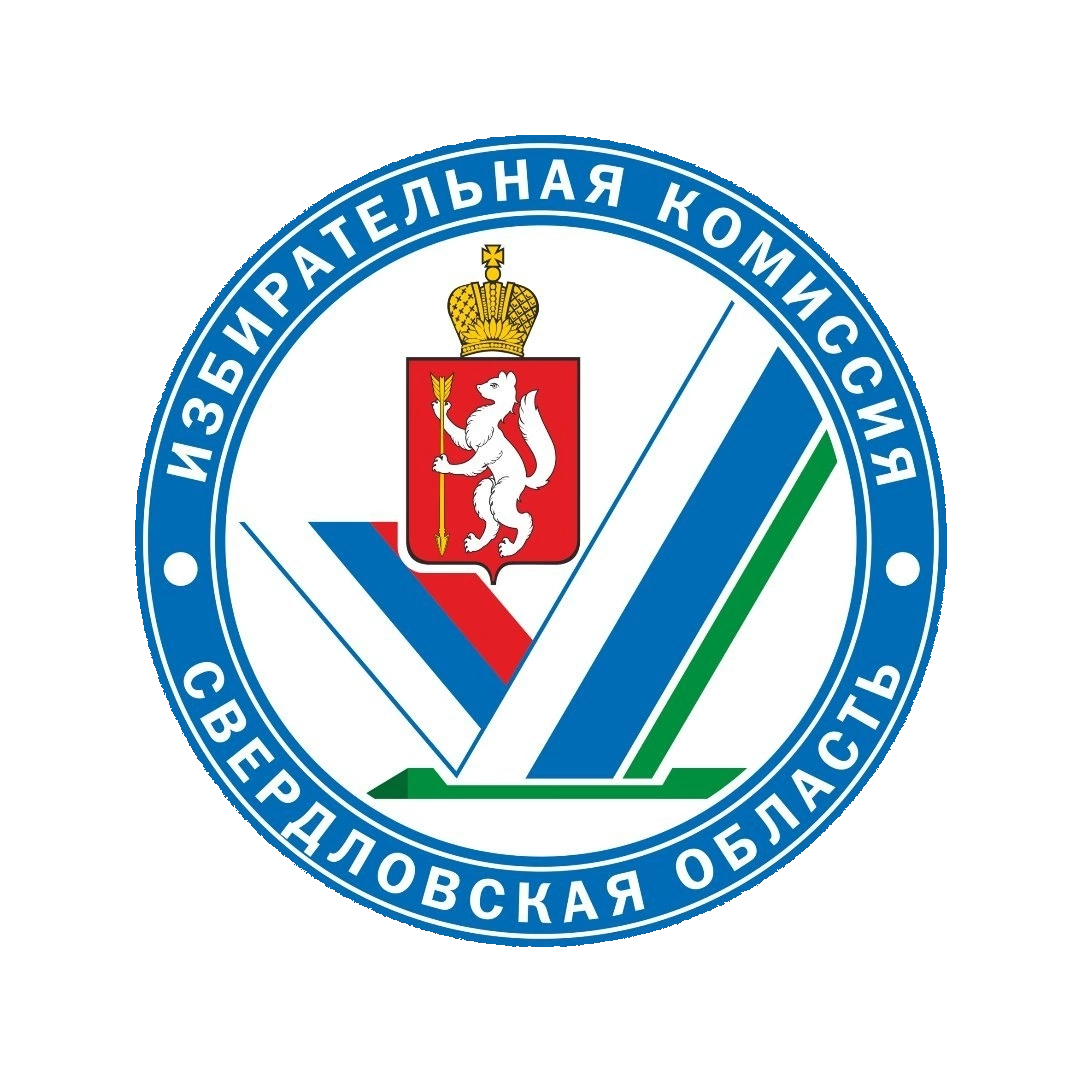 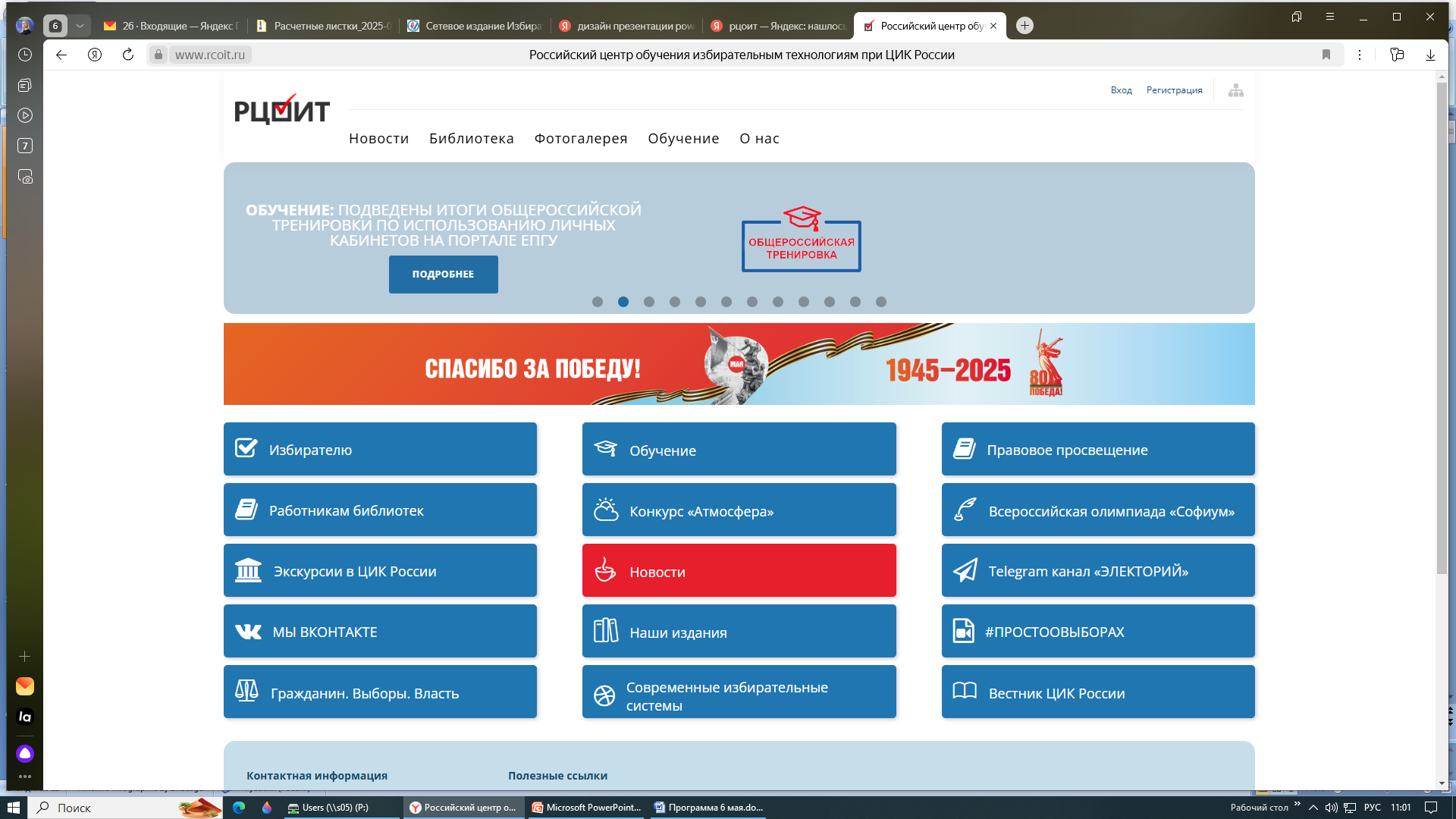 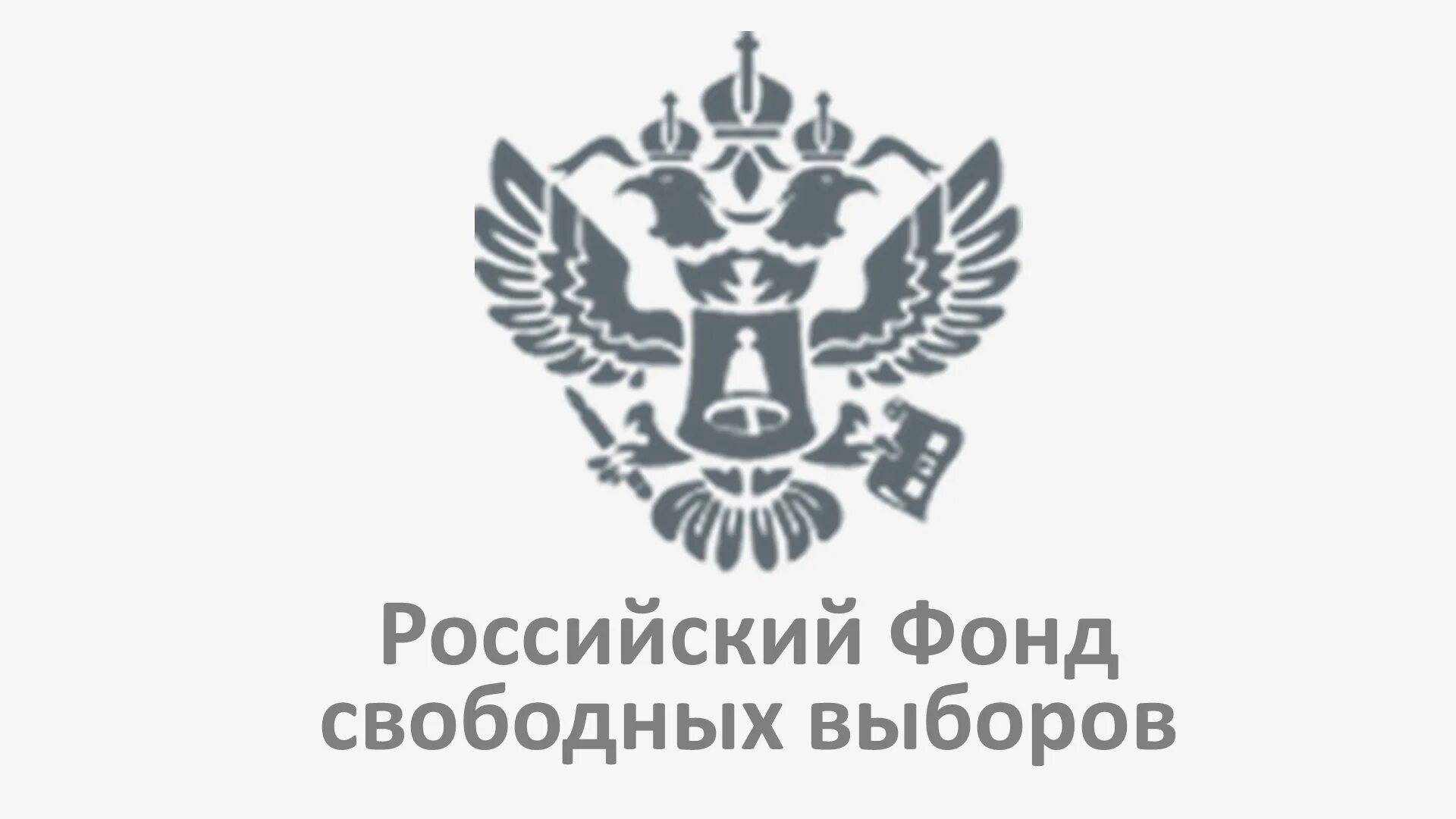